Power Up: Math ACT Prep, Week 10
Right Triangle Trigonometry
Essential Question
How can I increase my ACT score?
Learning Objectives
Express the sine, cosine, and tangent of an angle in a right triangle as a ratio of given side lengths.
Apply basic trigonometric ratios to solve right-triangle problems.
How I Know It
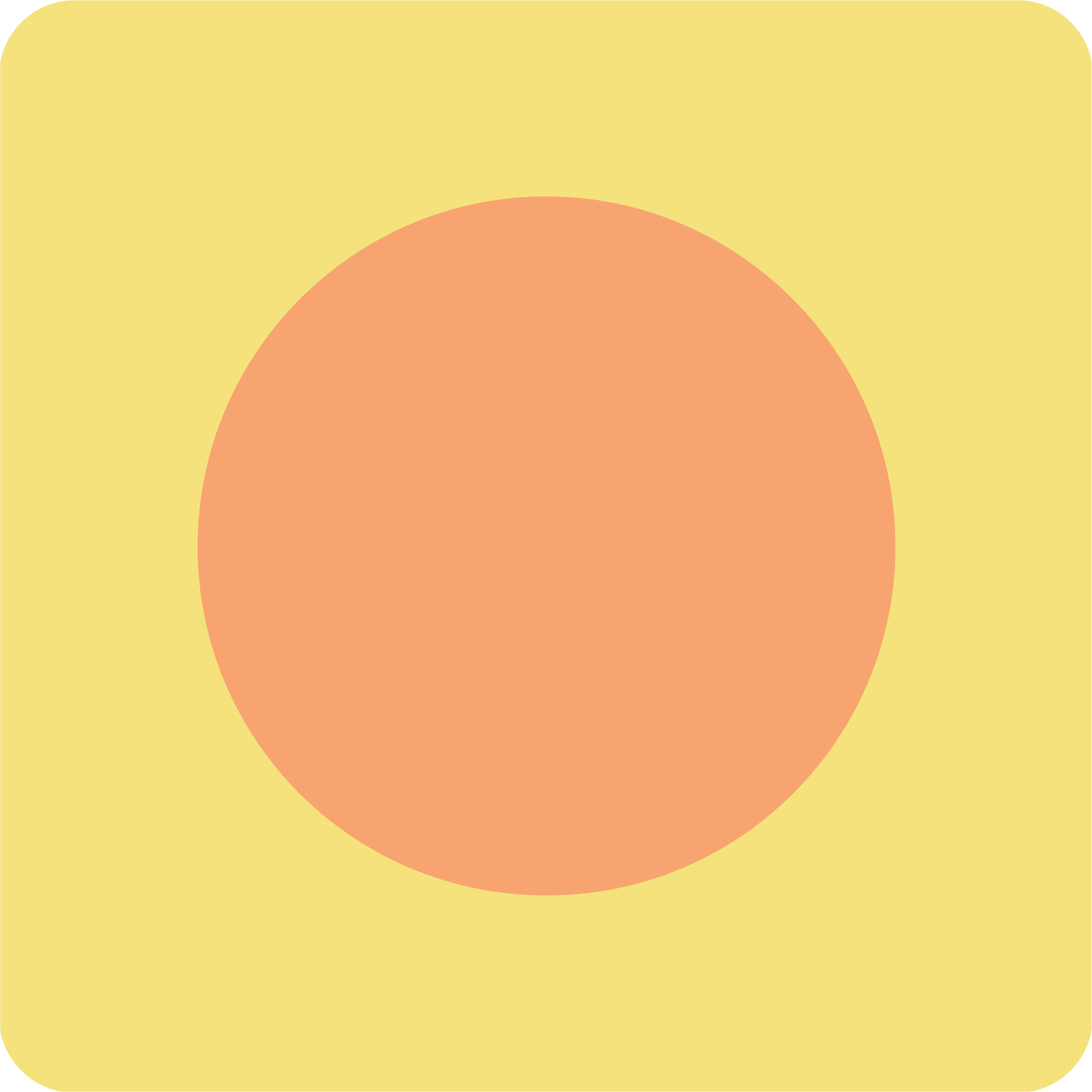 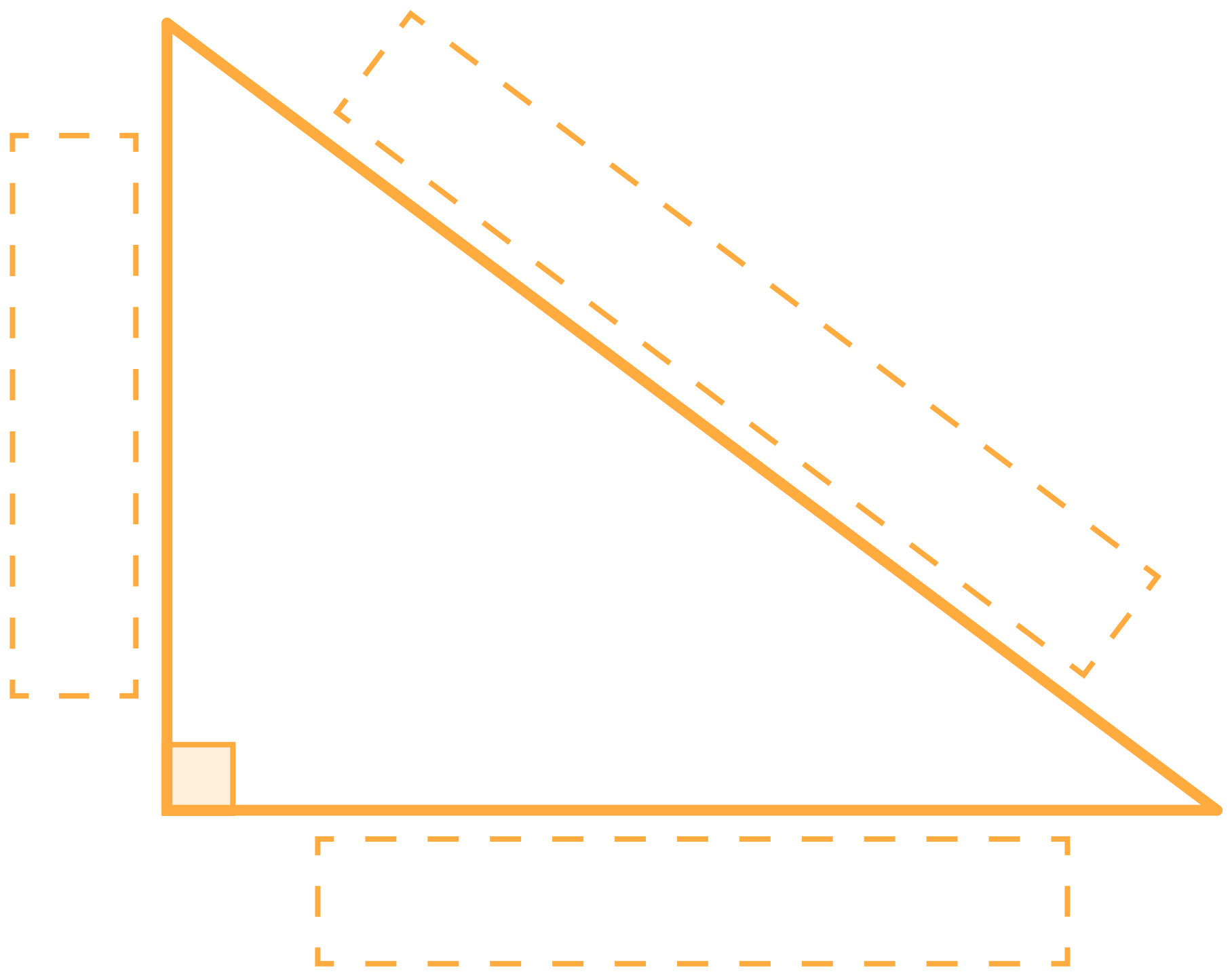 Label each side of each triangle using the words: opposite, adjacent, or hypotenuse.
Then write 1-2 sentences explaining how you knew which word to use.
I knew that this was the ___ side because ___.
[Speaker Notes: K20 Center. (n.d.). How I Know It. Strategies. https://learn.k20center.ou.edu/strategy/144]
How I Know It: Triangle 1
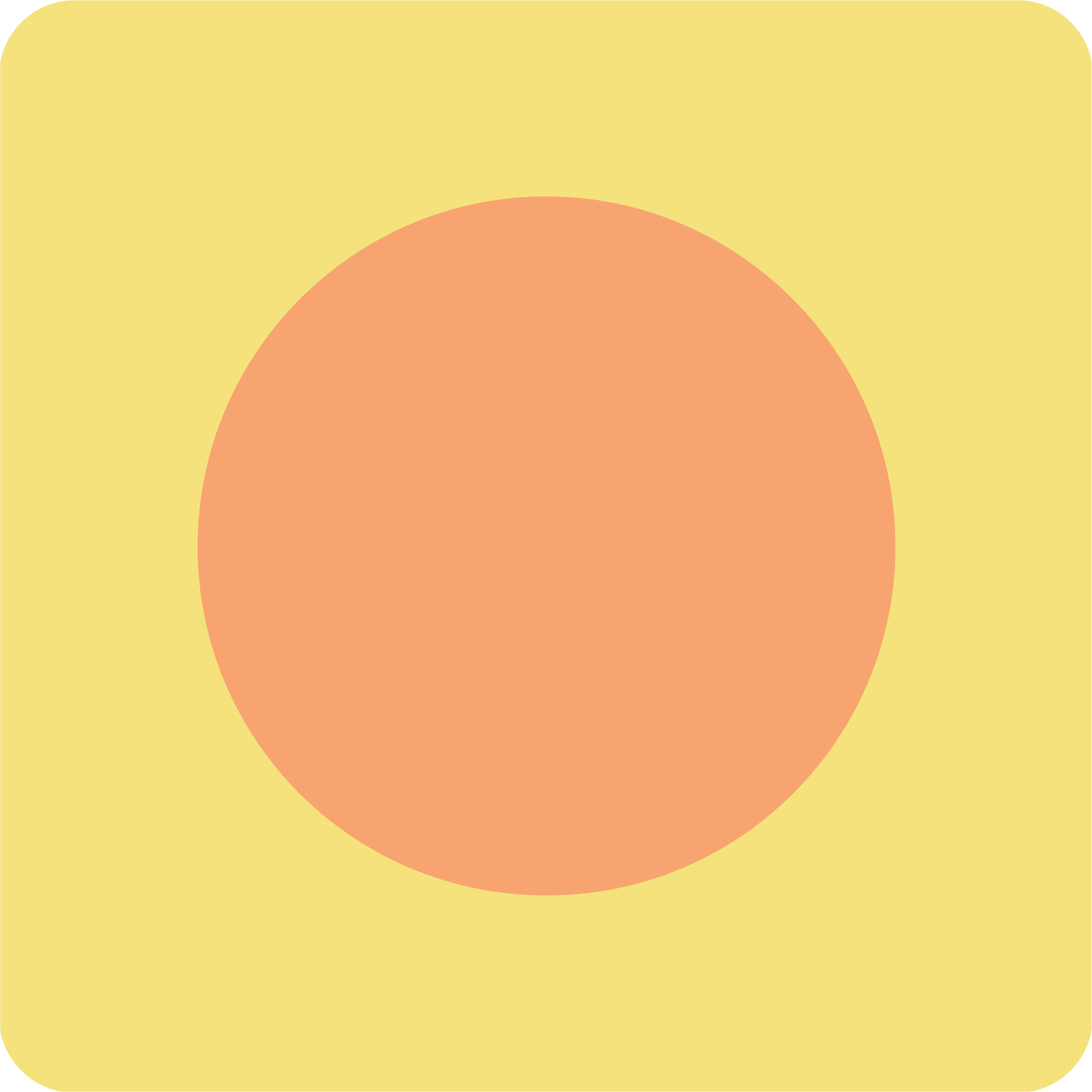 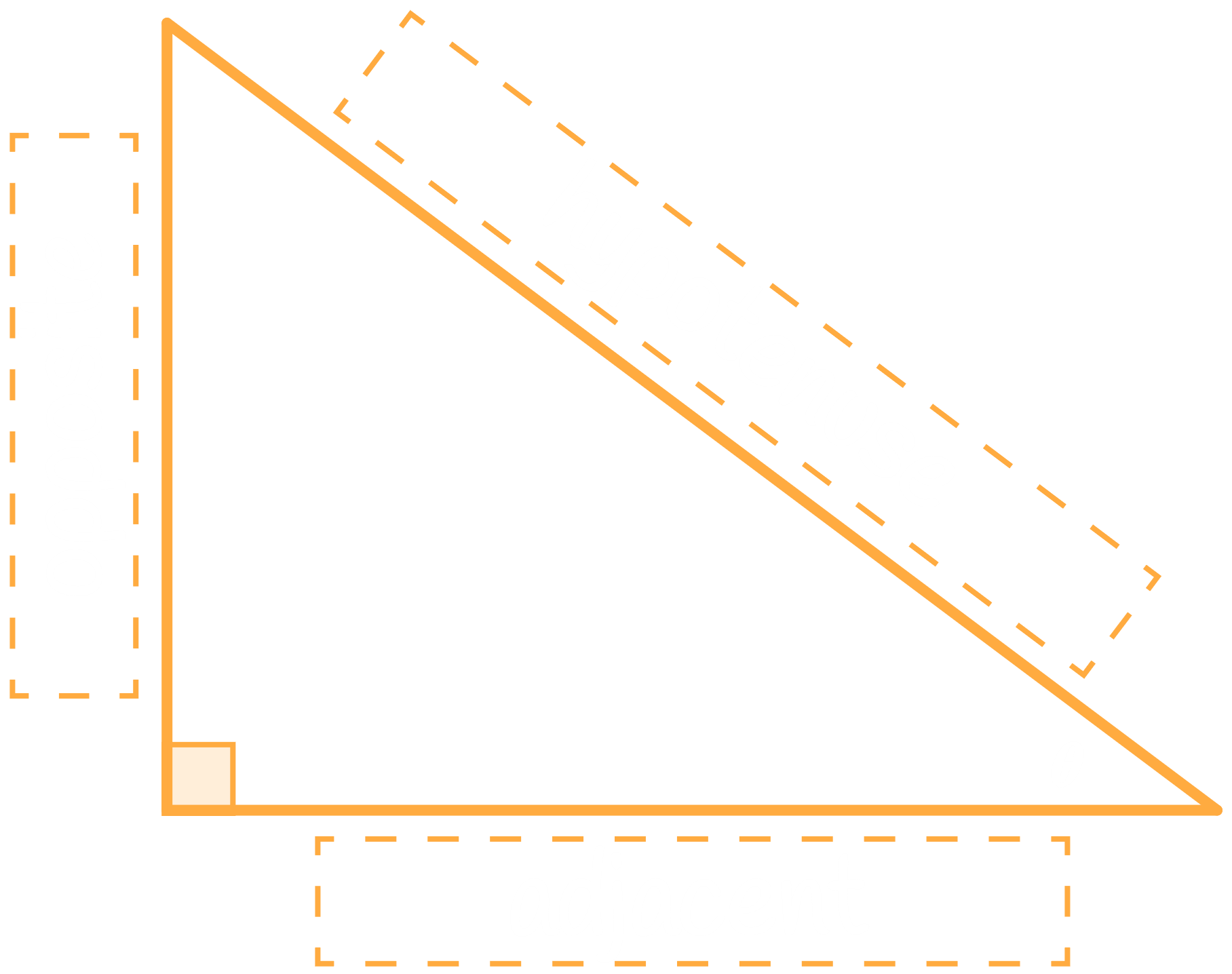 [Speaker Notes: K20 Center. (n.d.). How I Know It. Strategies. https://learn.k20center.ou.edu/strategy/144]
How I Know It: Triangle 2
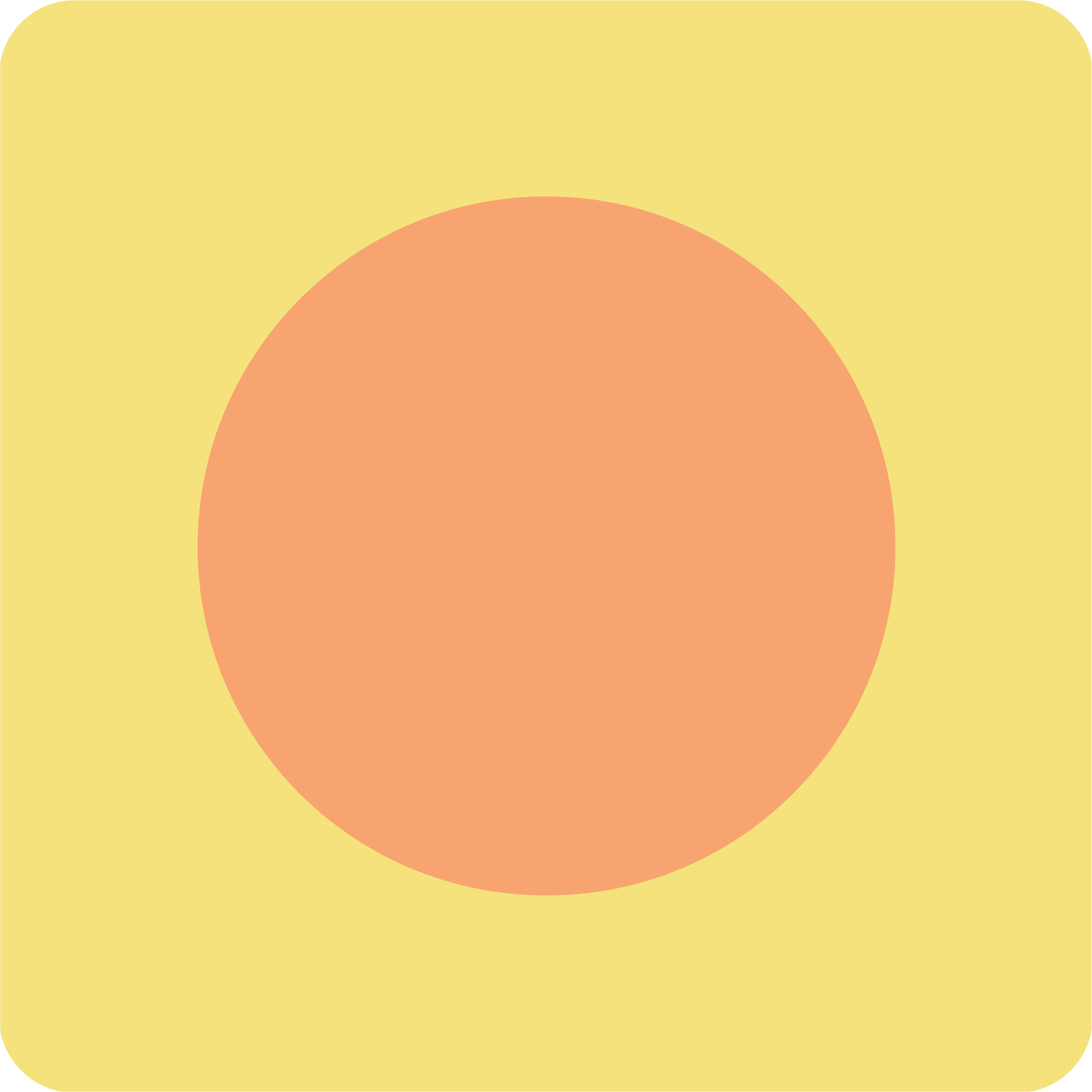 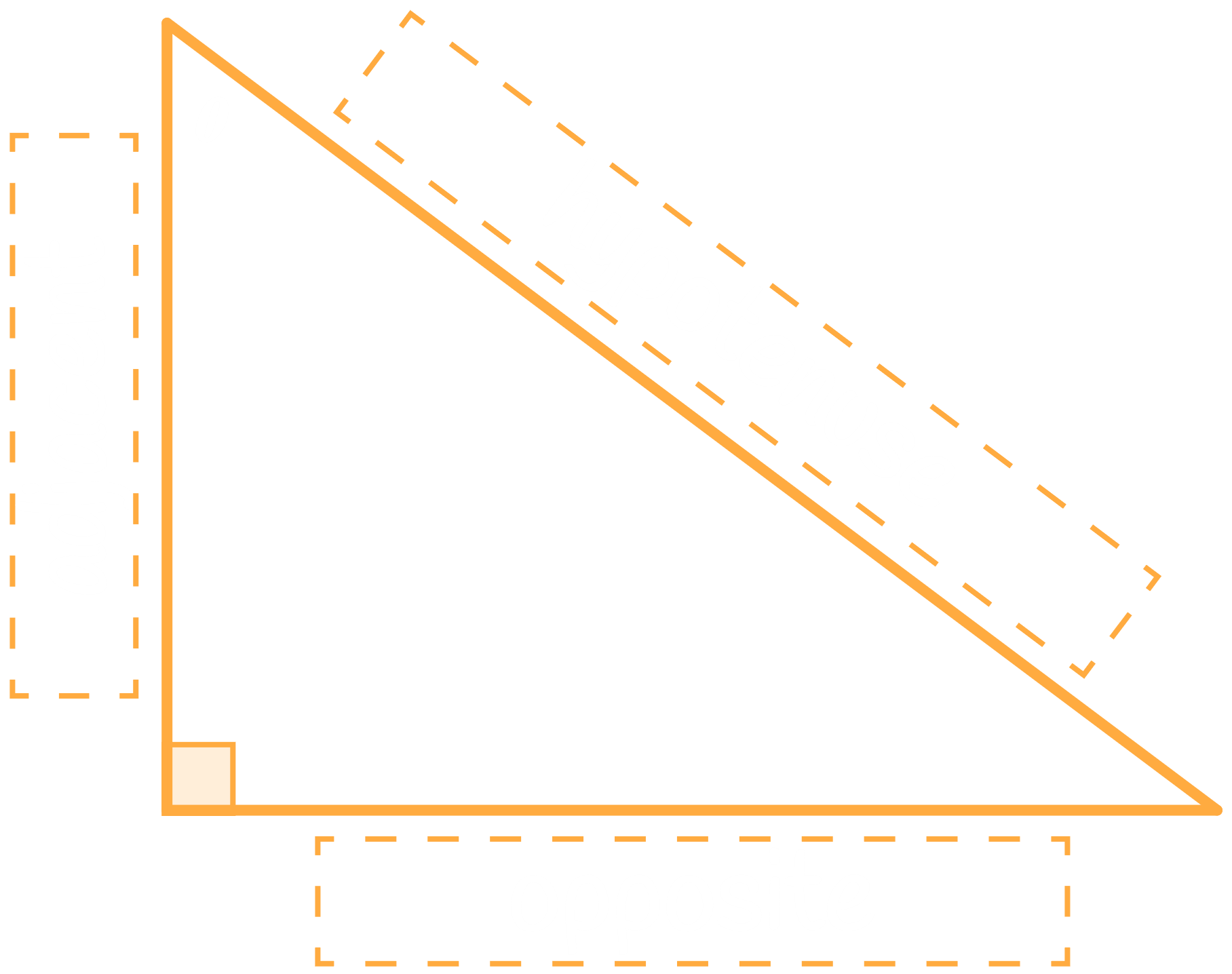 [Speaker Notes: K20 Center. (n.d.). How I Know It. Strategies. https://learn.k20center.ou.edu/strategy/144]
Guided Notes: Right Triangle Trigonometry
The sine of the angle is the ratio of the opposite side to the hypotenuse.
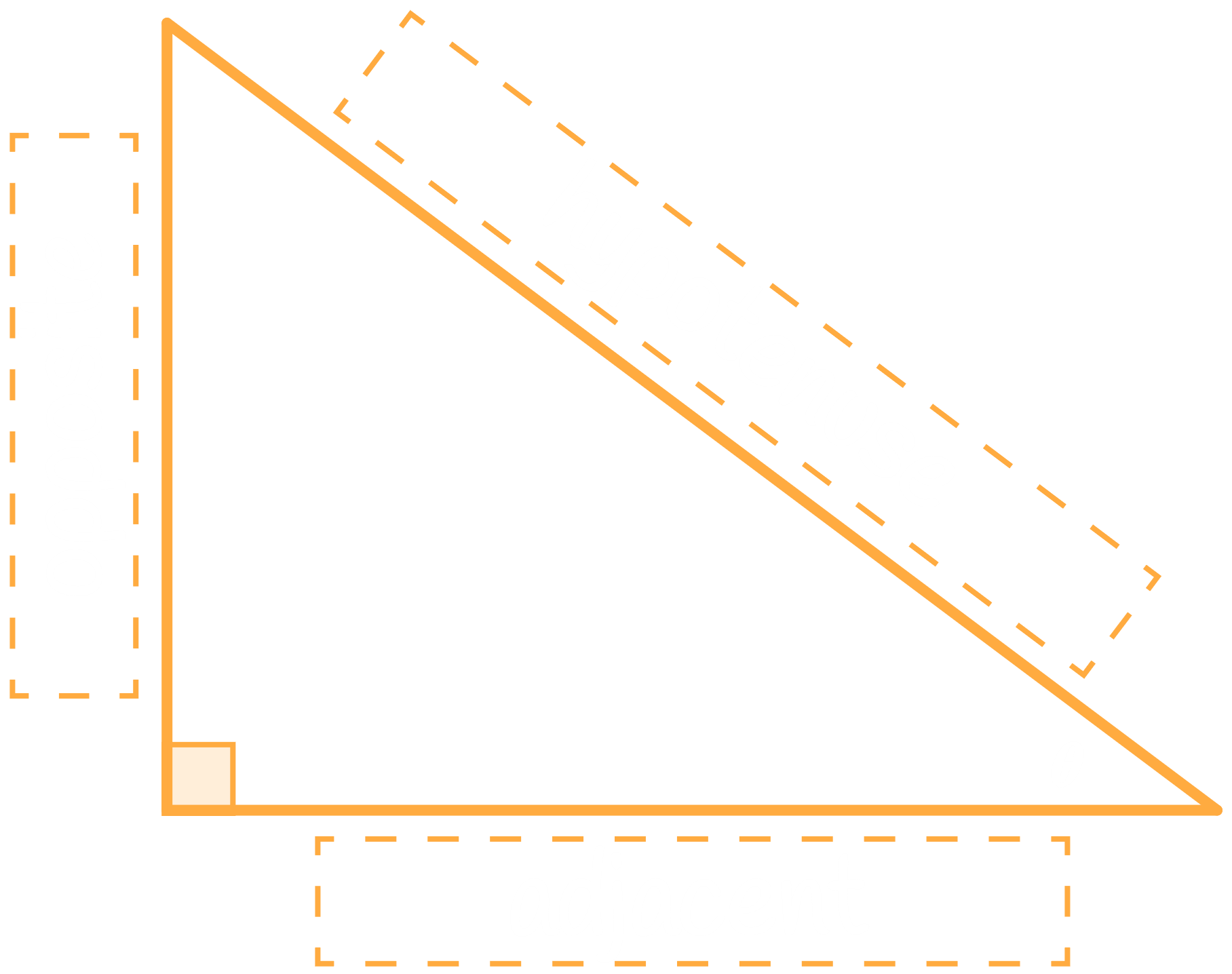 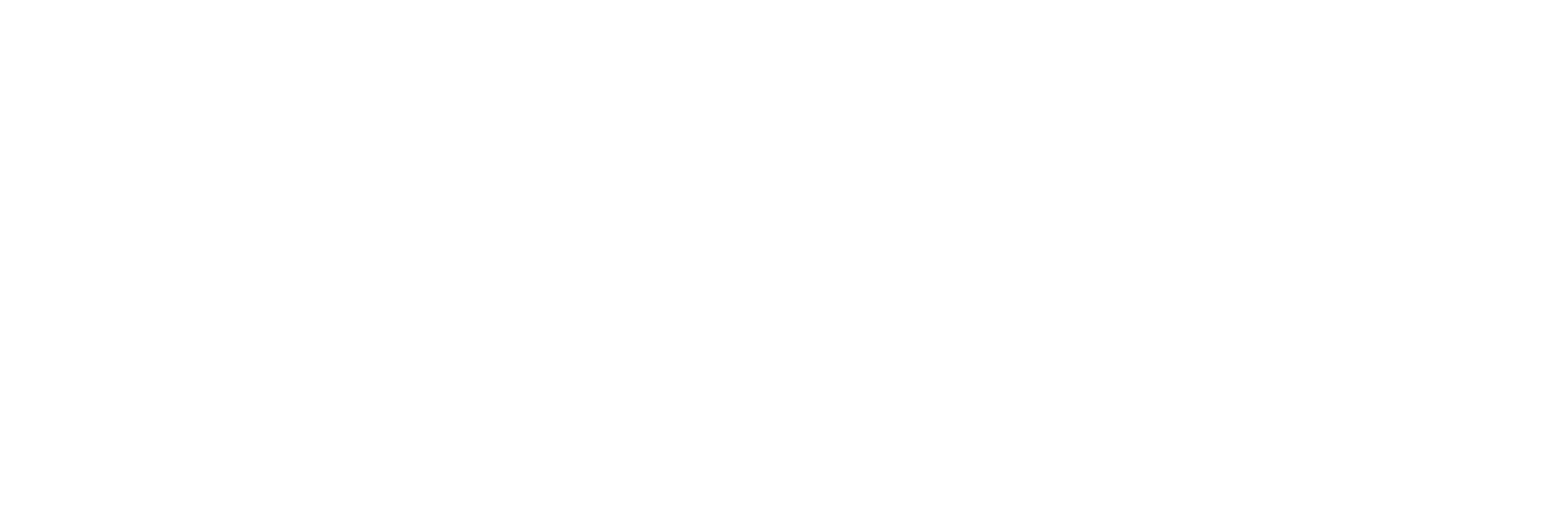 Guided Notes: Right Triangle Trigonometry
The cosine of the angle is the ratio of the adjacent side to the hypotenuse.
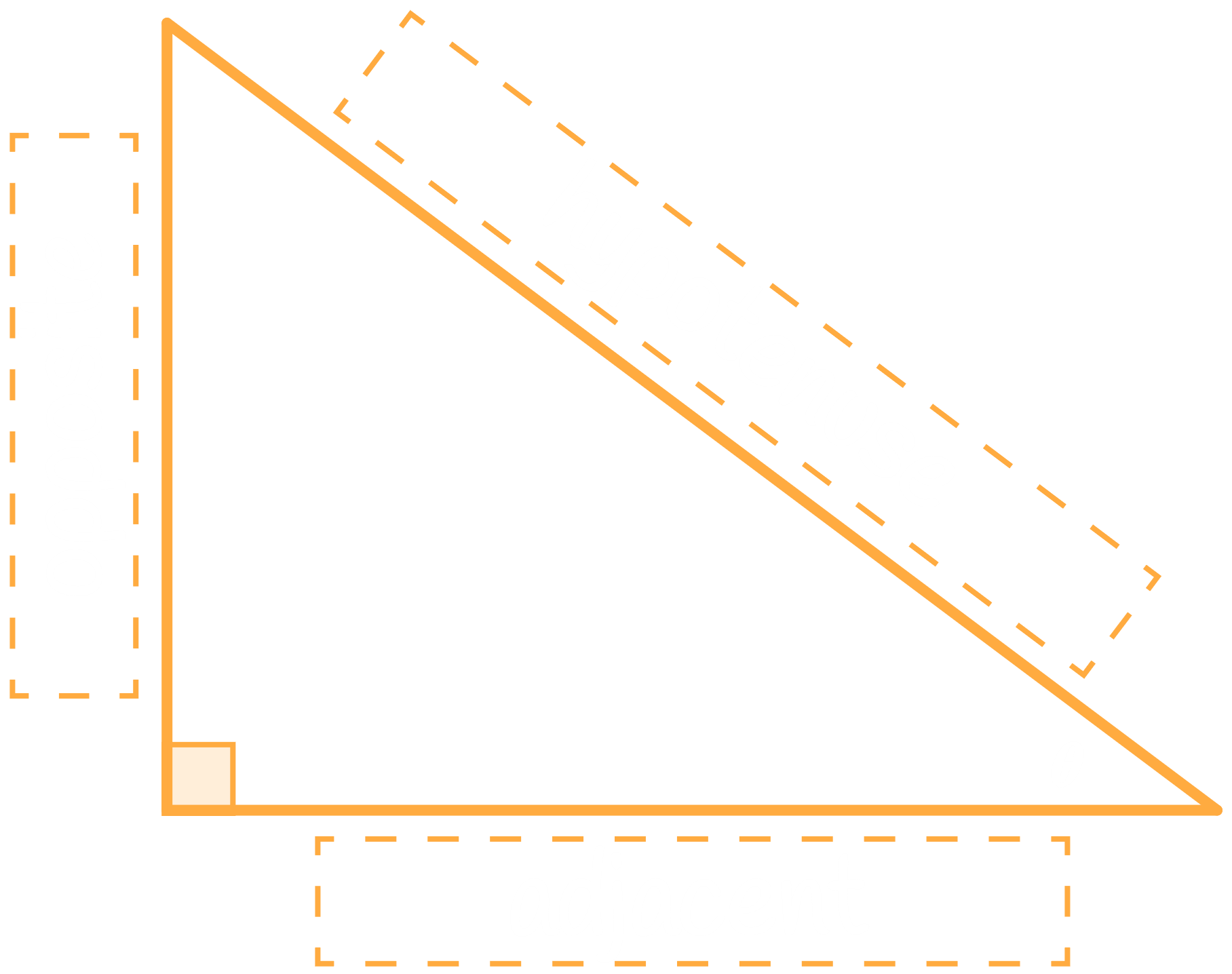 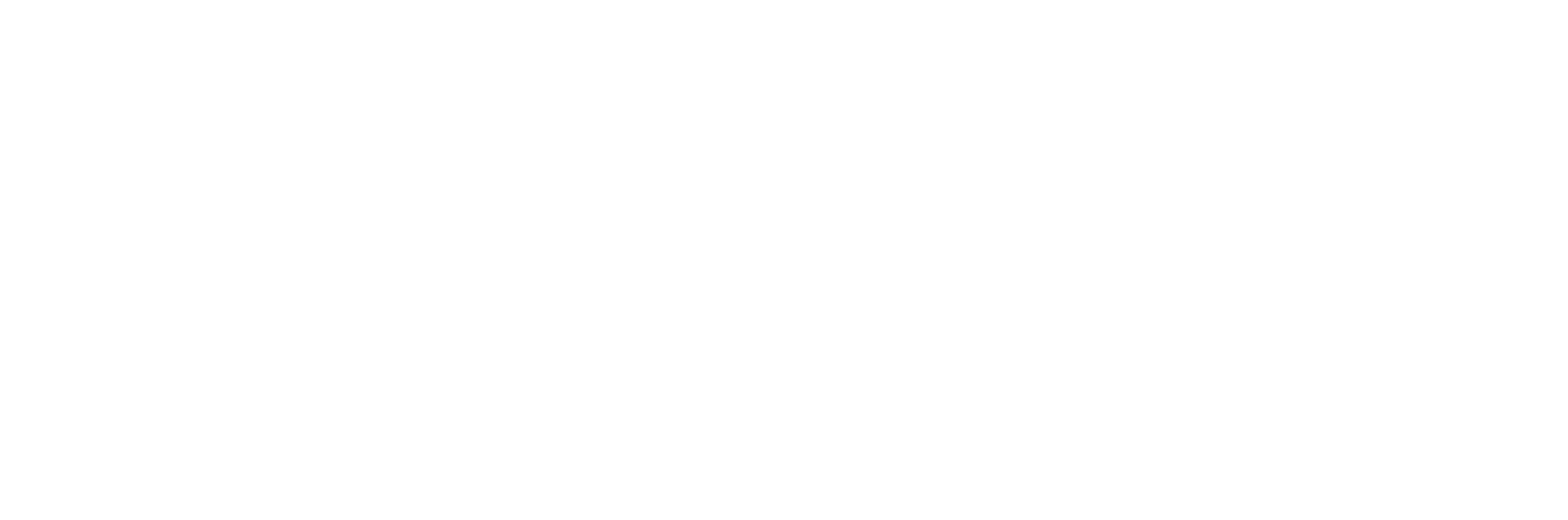 Guided Notes: Right Triangle Trigonometry
The tangent of the angle is the ratio of the opposite side to the adjacent side.
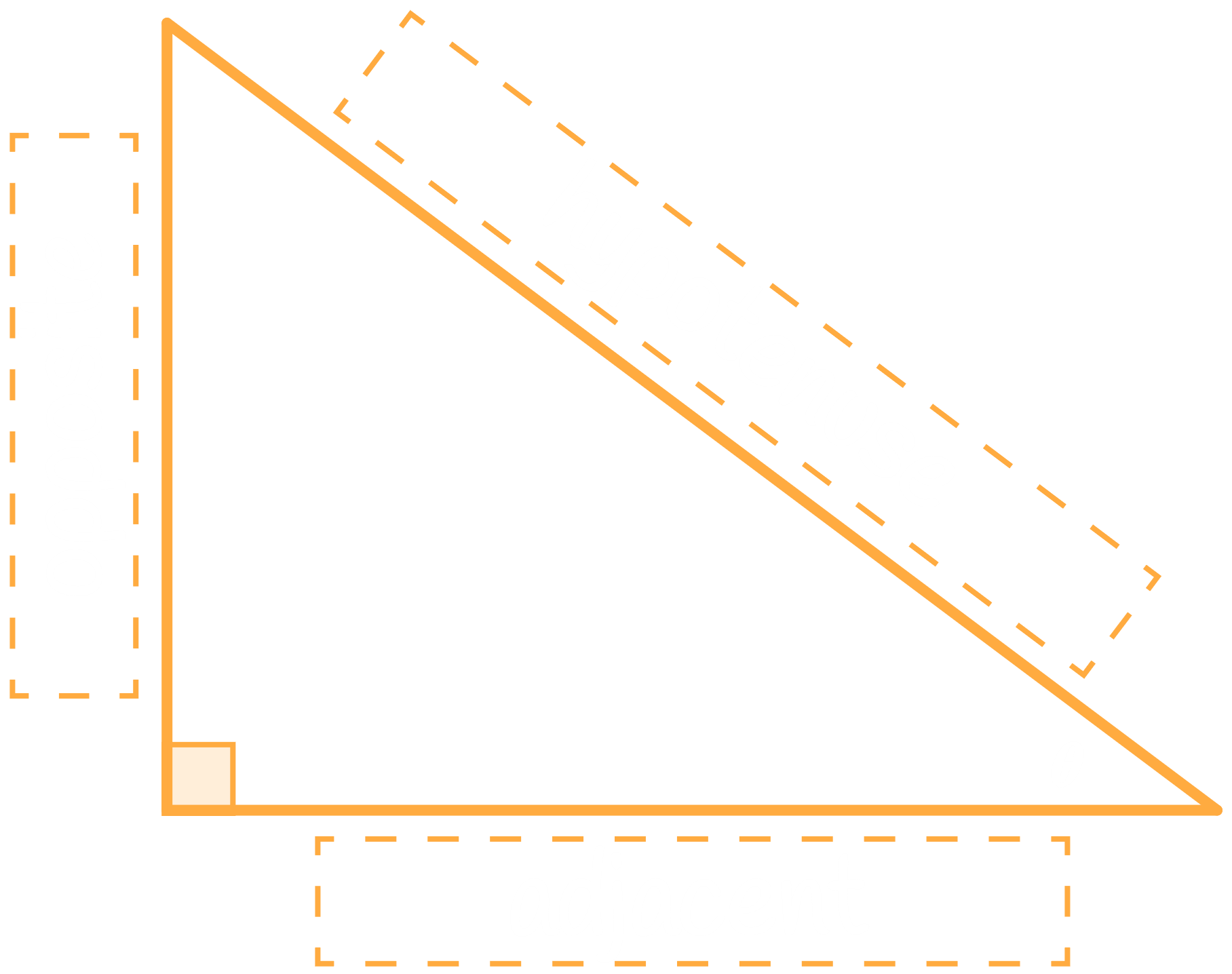 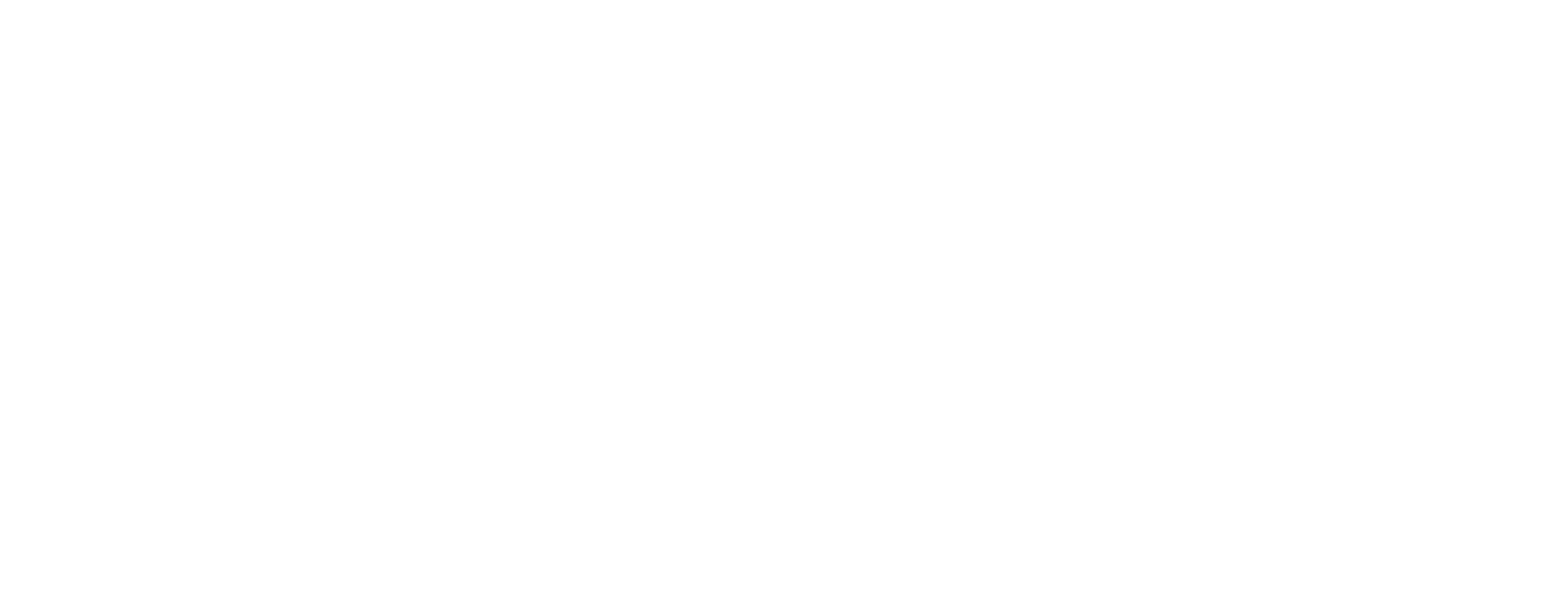 Guided Notes
Let’s complete the Guided Notes together.
Find the Unknown Value (Question 1)
In right triangle ΔABC, where B is the right angle, AB = 8 inches, and sinC = 4/7. What is the value of cosA?
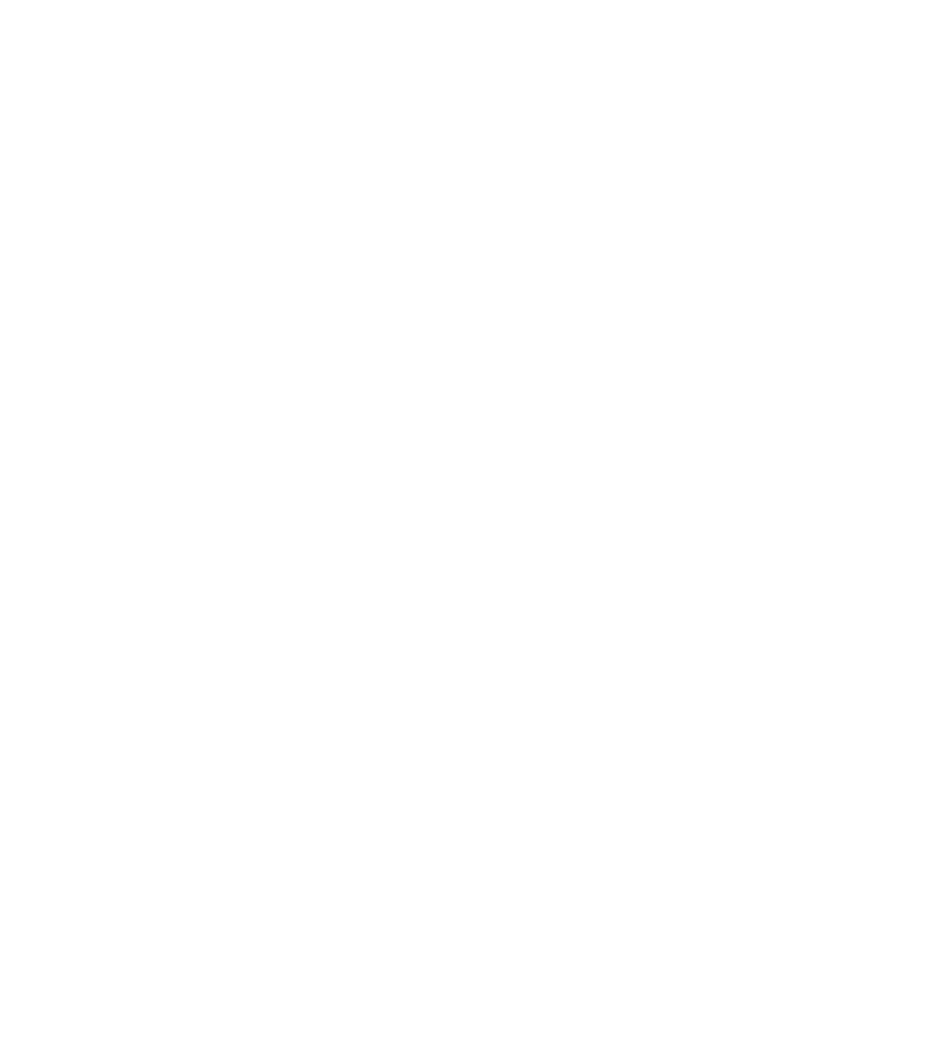 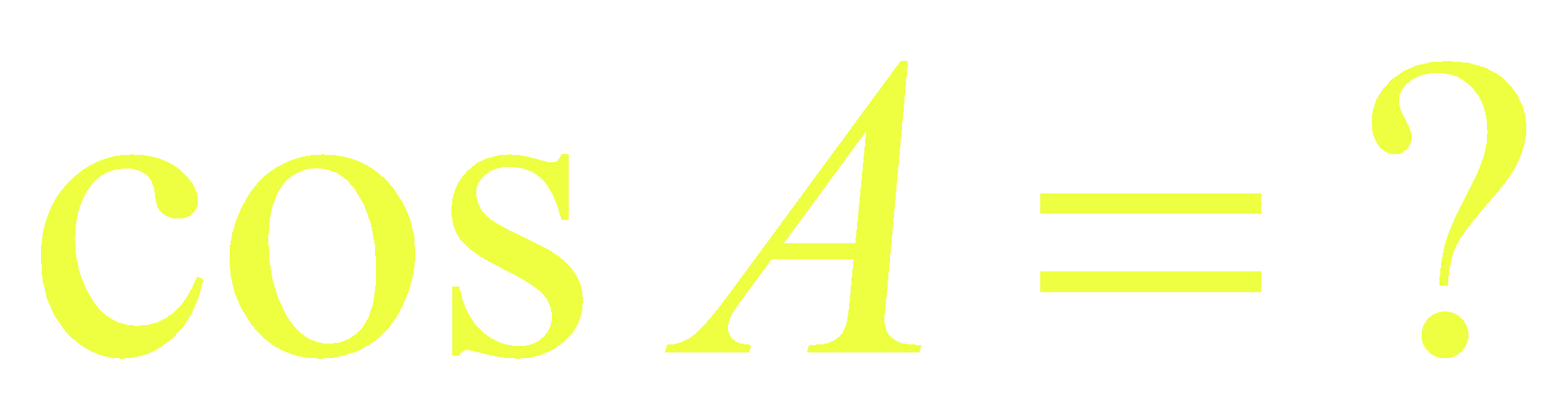 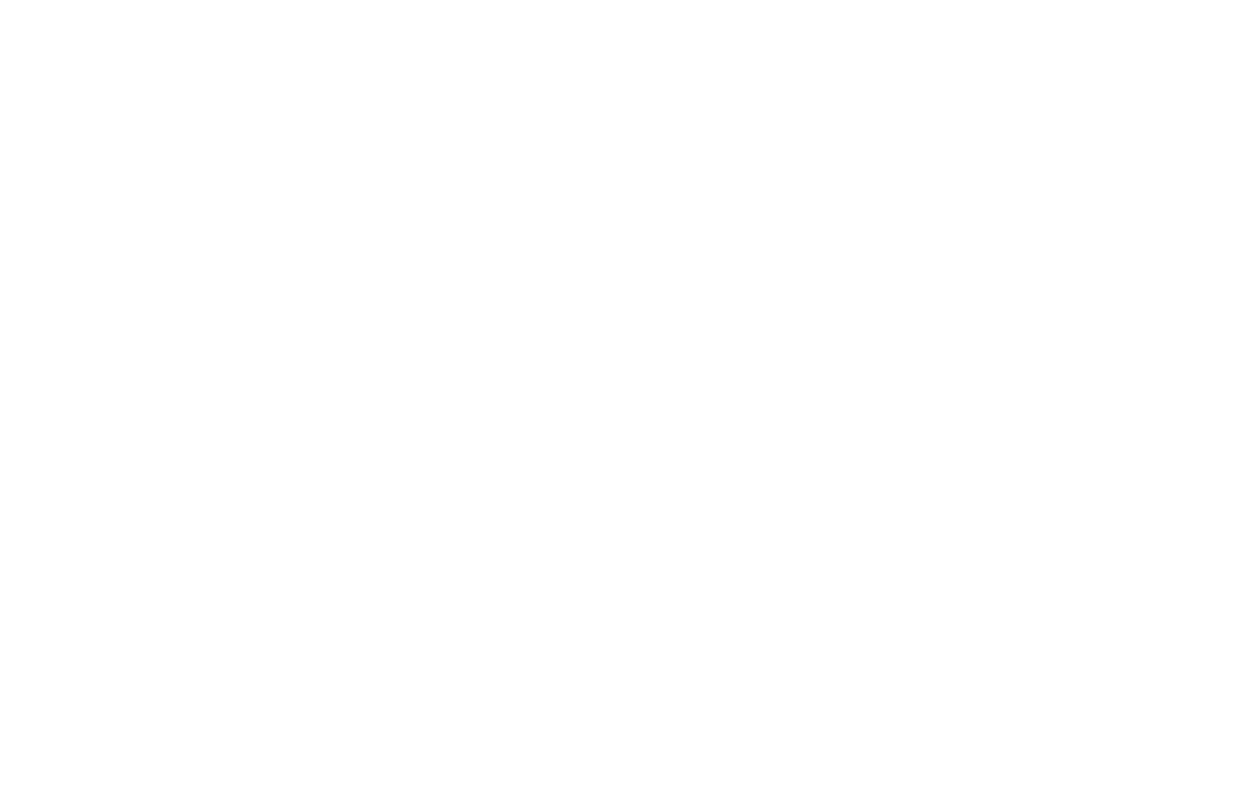 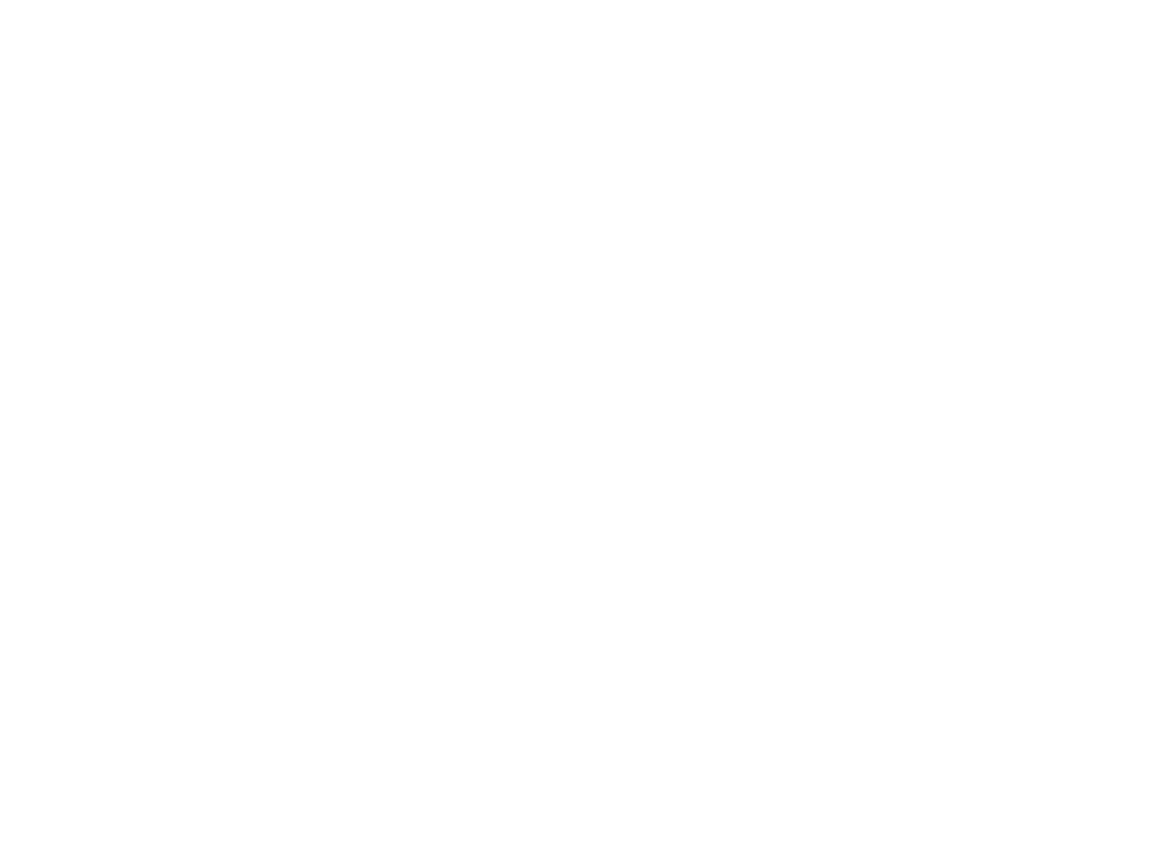 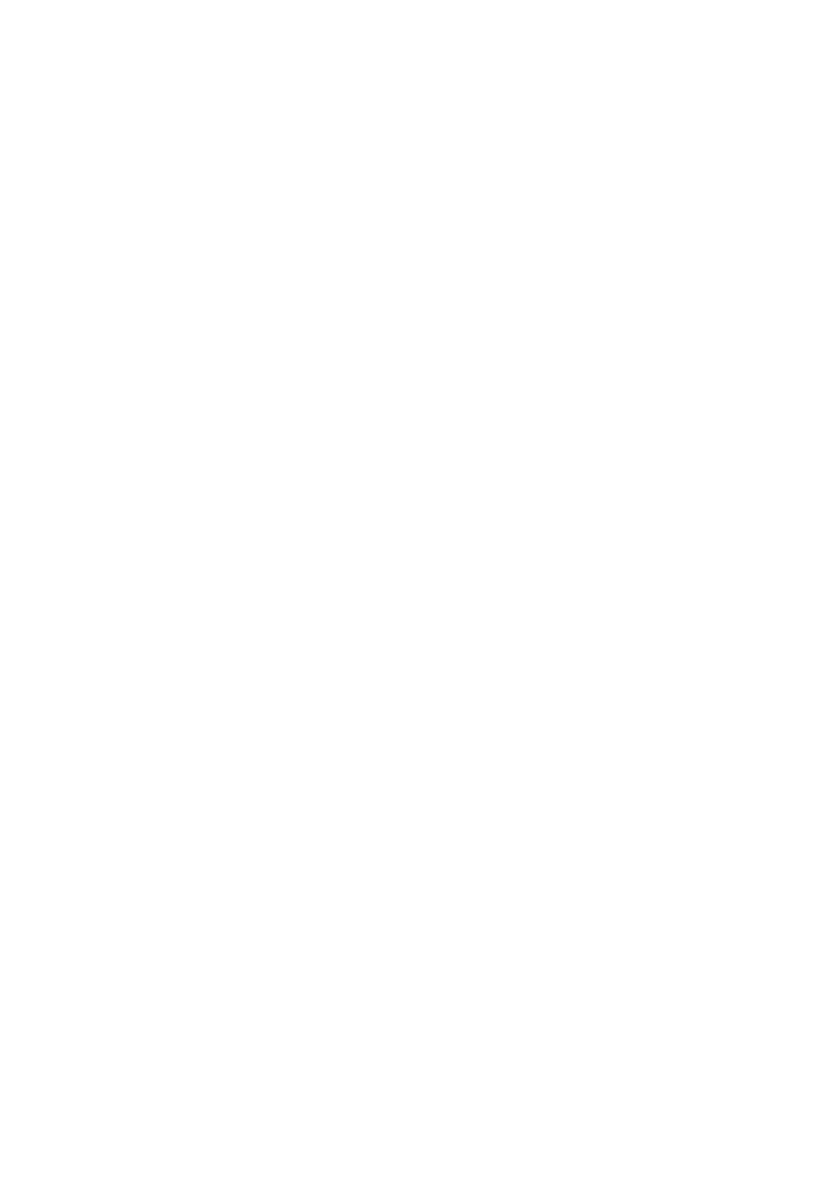 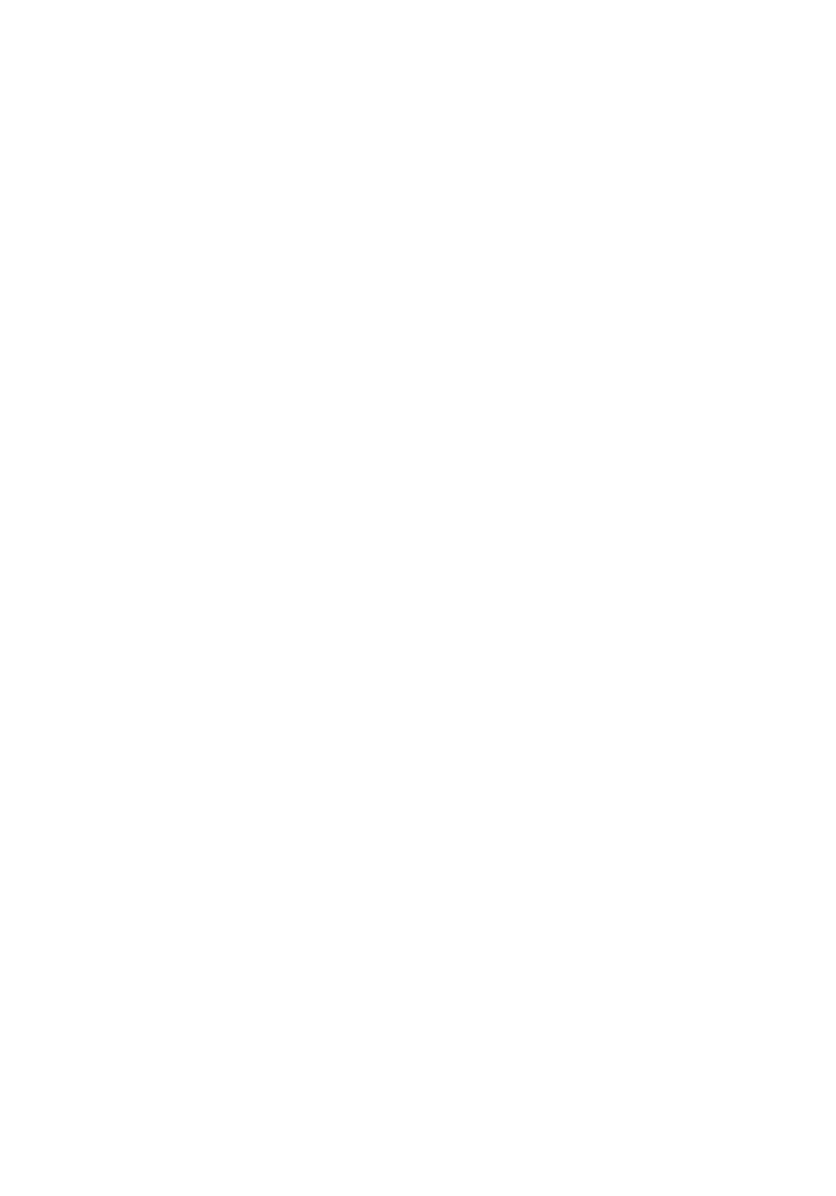 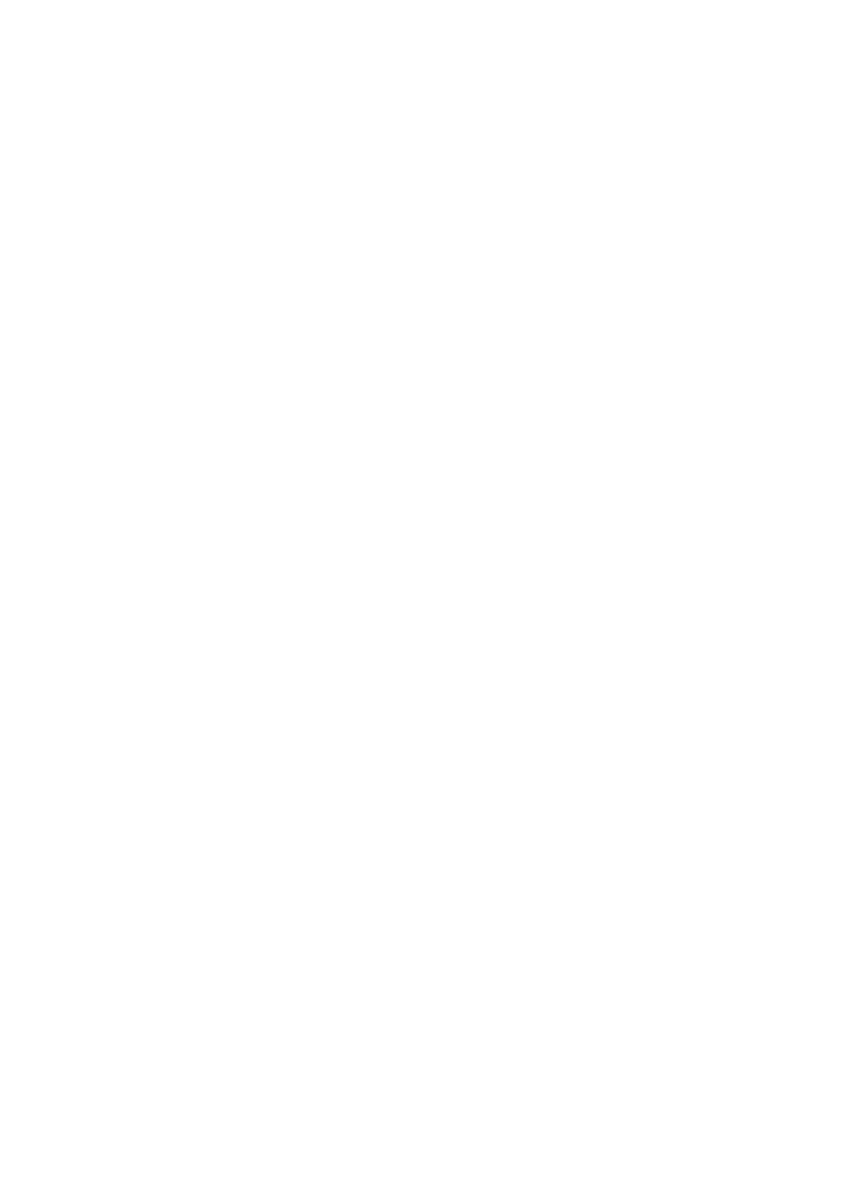 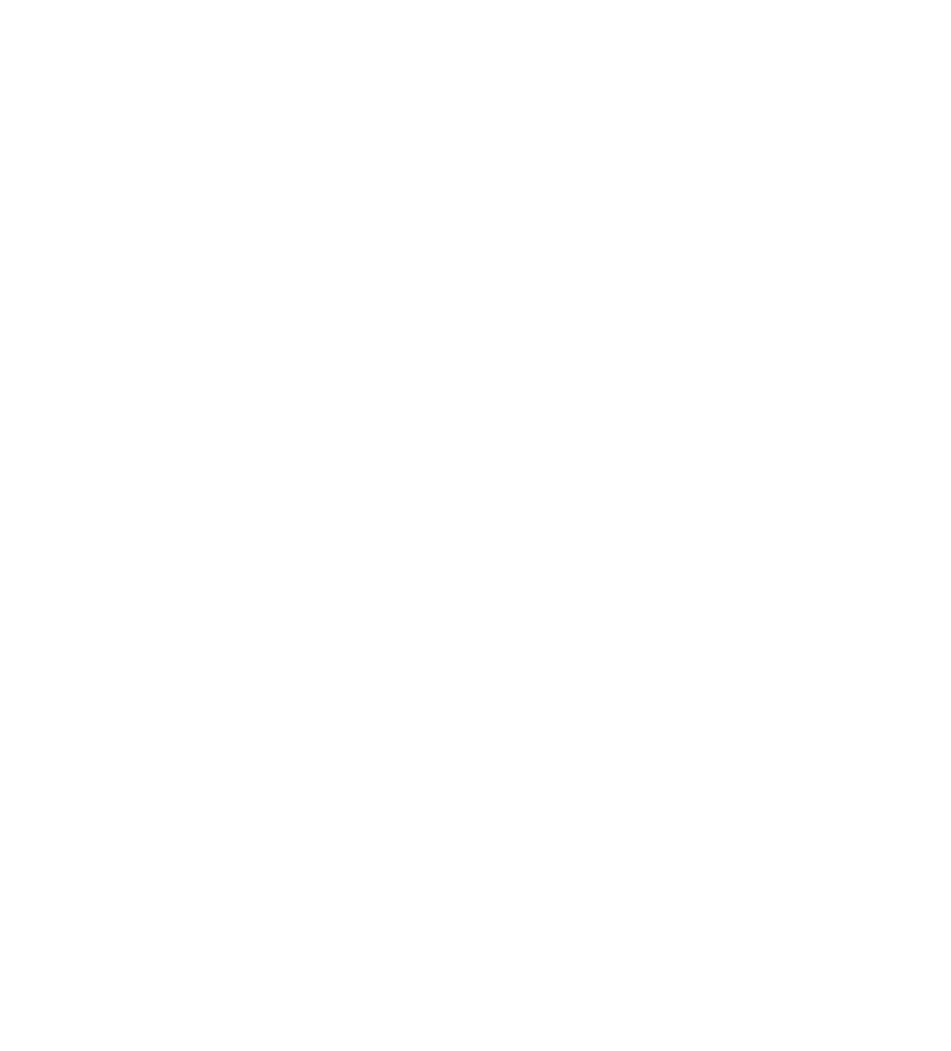 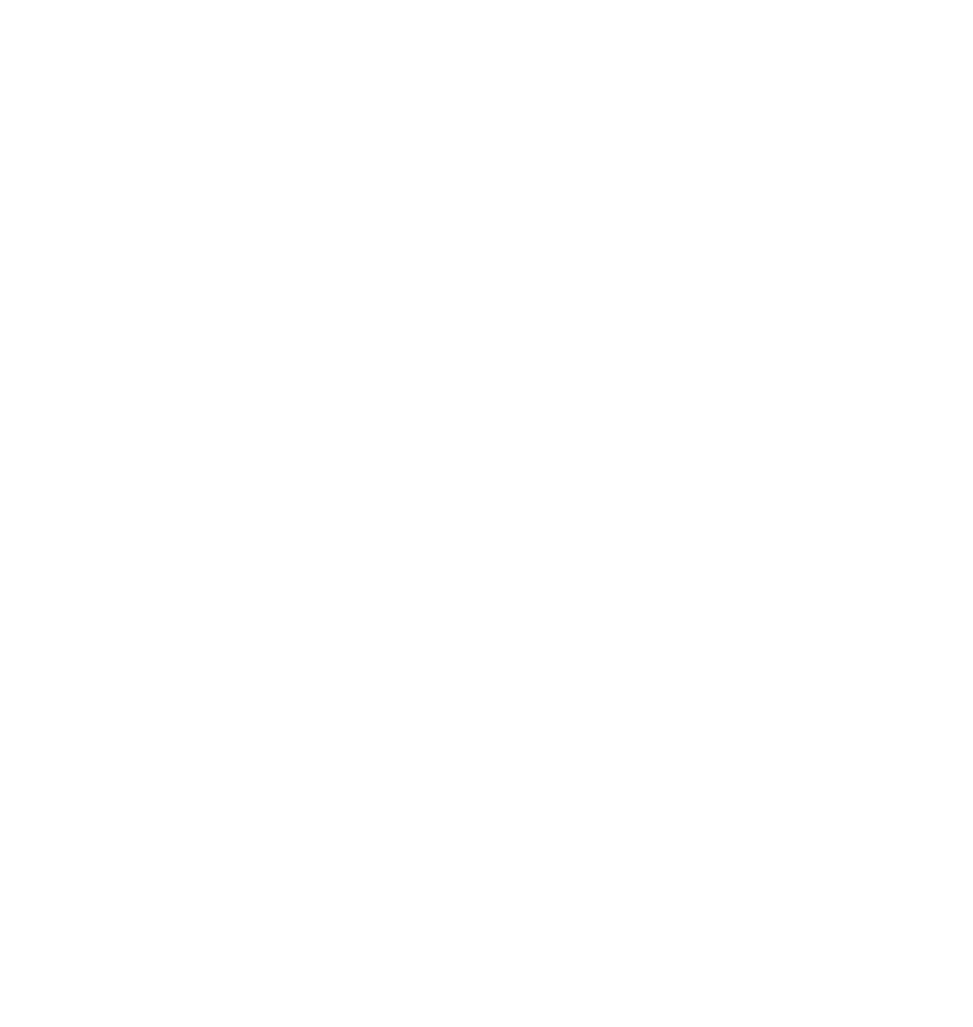 Find the Unknown Value (Question 2)
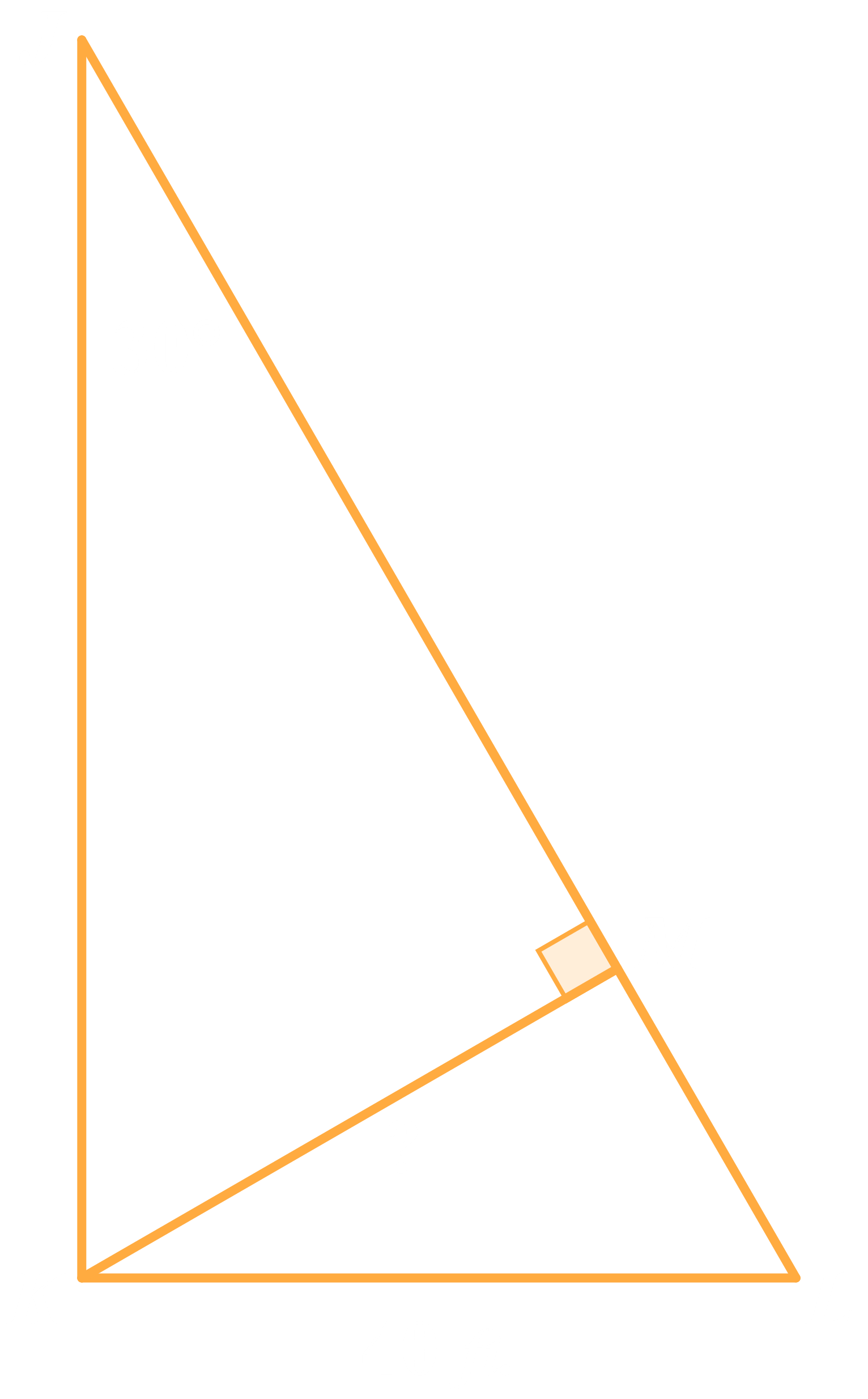 m∠JKM = 60°.
Since m∠JKL = 90°,m∠MKL = 30°.
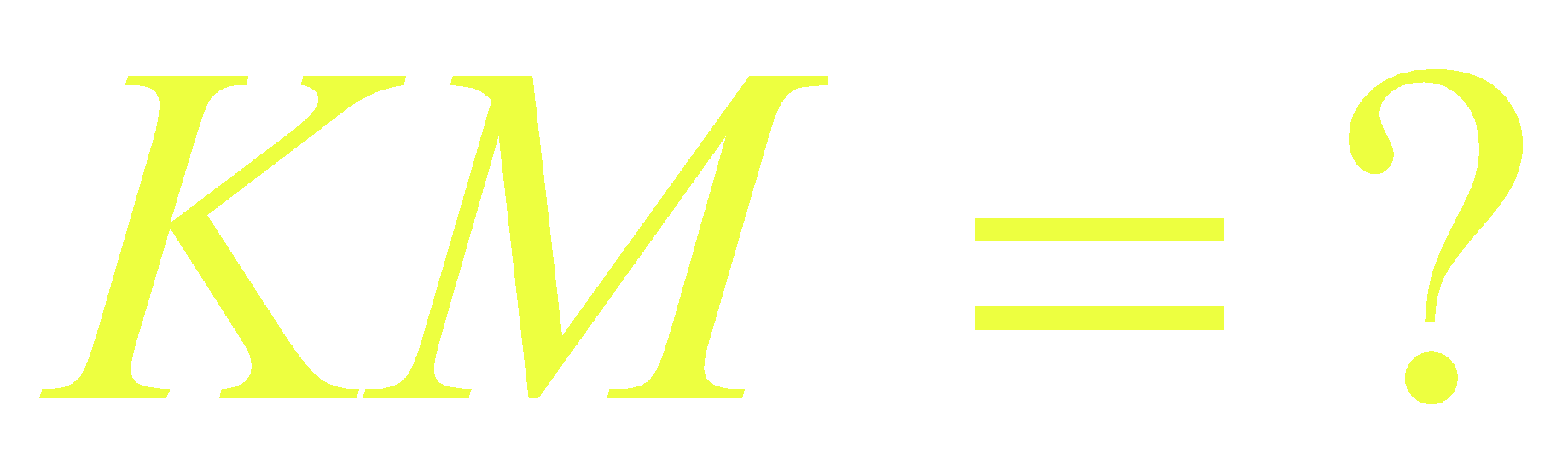 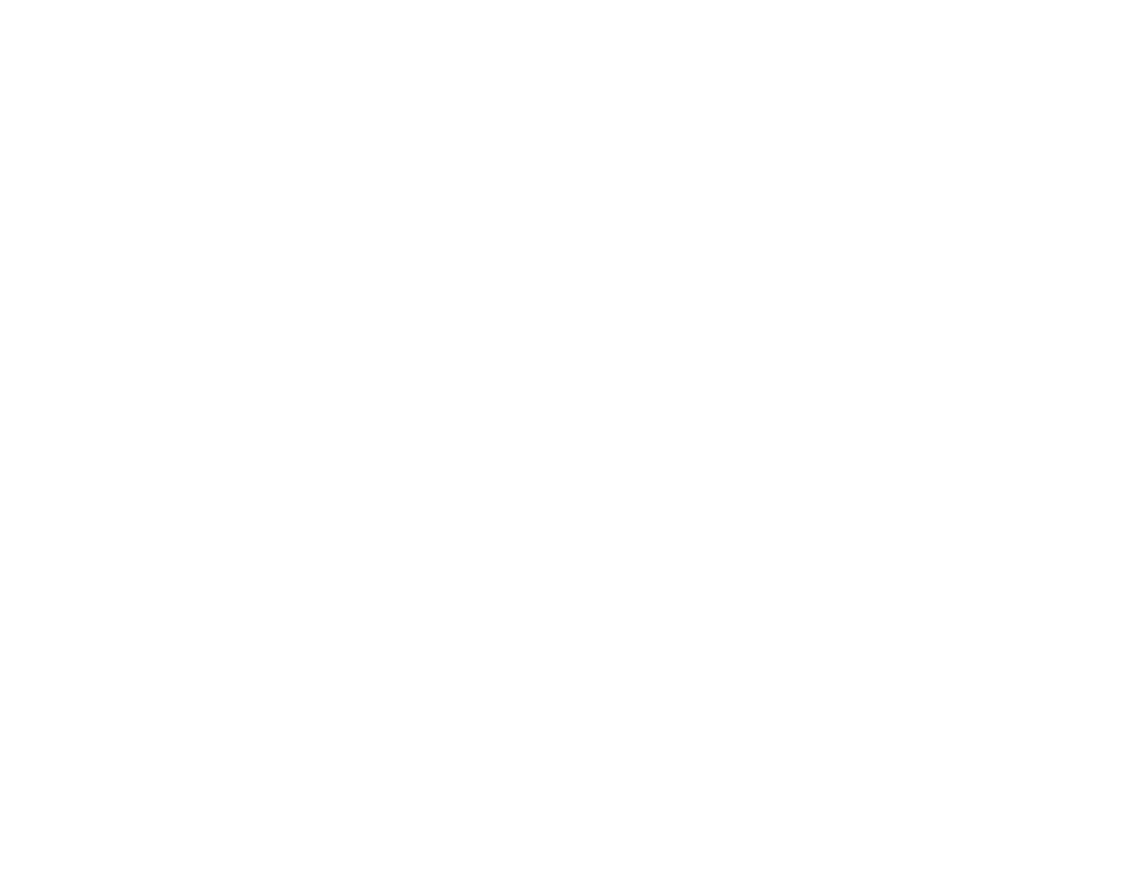 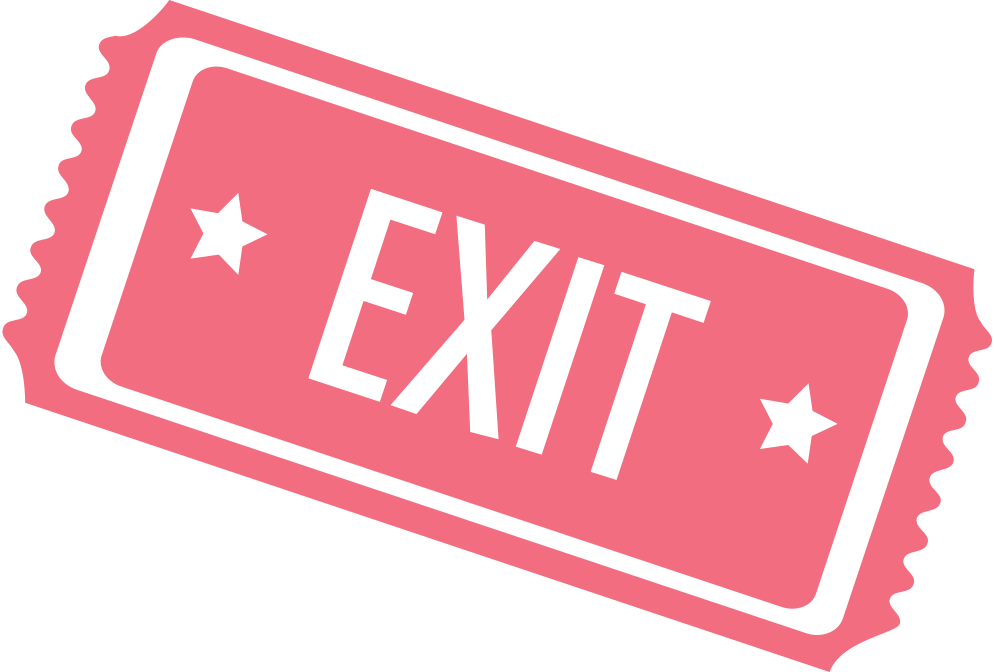 Exit Ticket
Leave your paper face down until the timer starts.
5-Minute Timer
[Speaker Notes: K20 Center. (n.d.). Bell Ringers and Exit Tickets. Strategies. https://learn.k20center.ou.edu/strategy/125
K20 Center. (2021, September 21). K20 Center 5 minute timer. [Video]. YouTube. https://youtu.be/EVS_yYQoLJg?si=fJvuvFWH3vJ3B0z9]
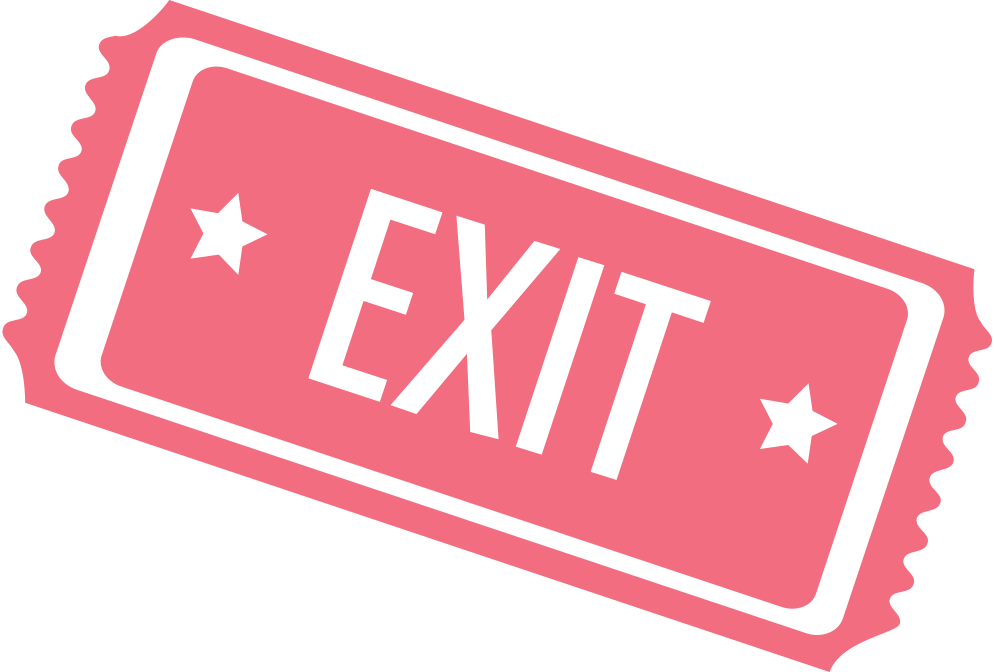 Exit Ticket (Answers)
E
H
D
H
E
How well did you do?

Remember, it is 100% okay to not get 100% of the questions correct on the ACT.
[Speaker Notes: K20 Center. (n.d.). Bell Ringers and Exit Tickets. Strategies. https://learn.k20center.ou.edu/strategy/125]
Exit Ticket (Solution 1)
In ΔDEF…, cosF = 3/4 and EF is 6 cm. What is DF…?
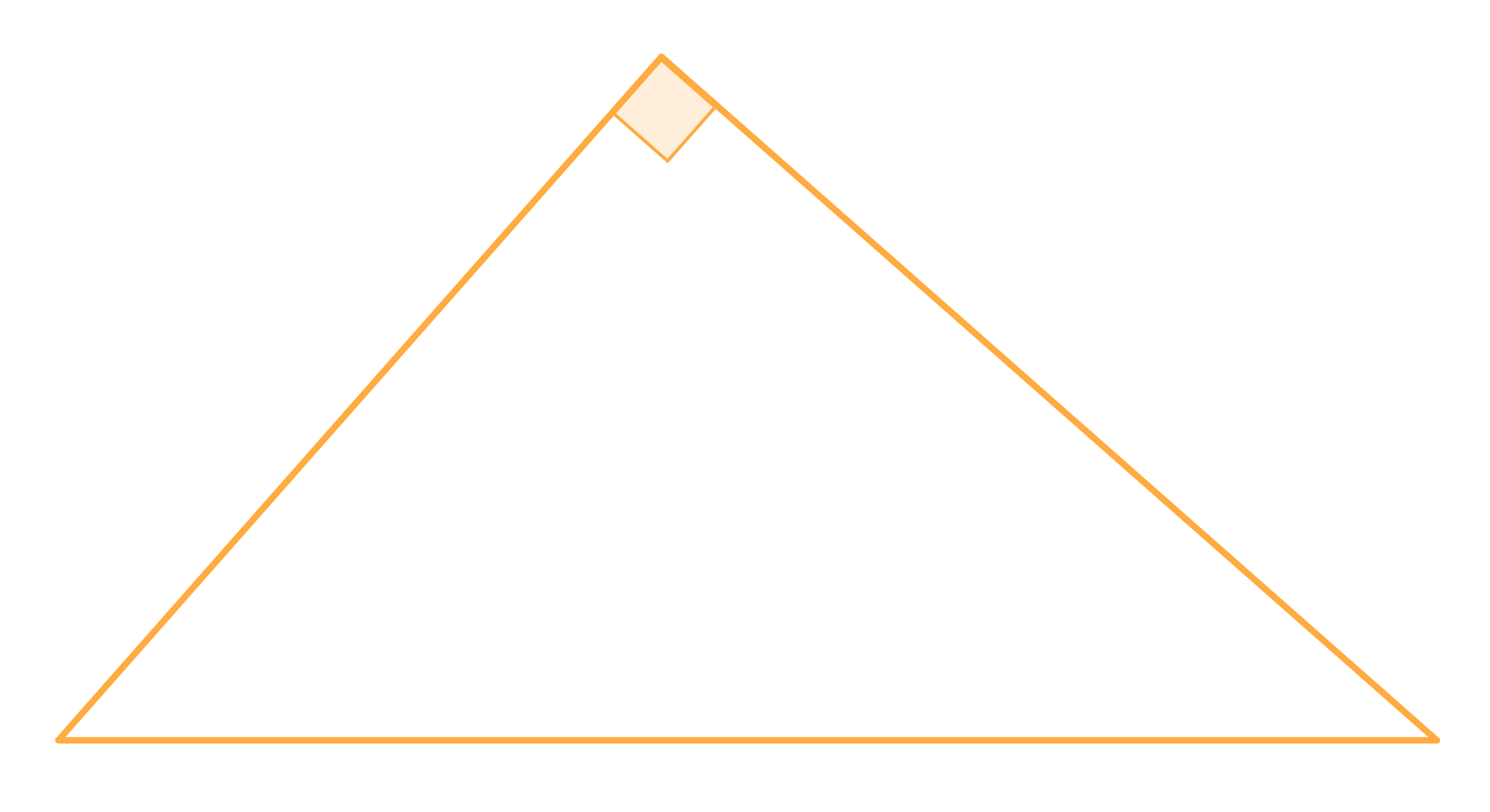 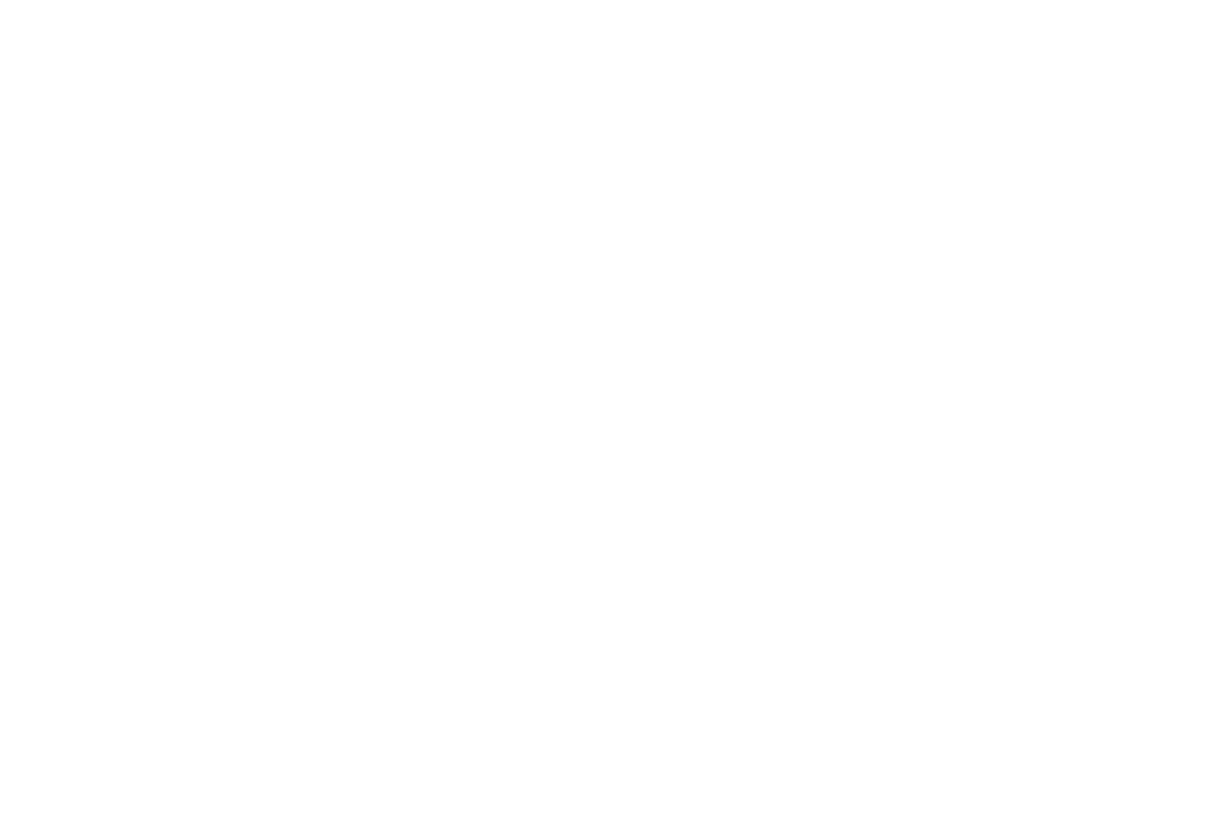 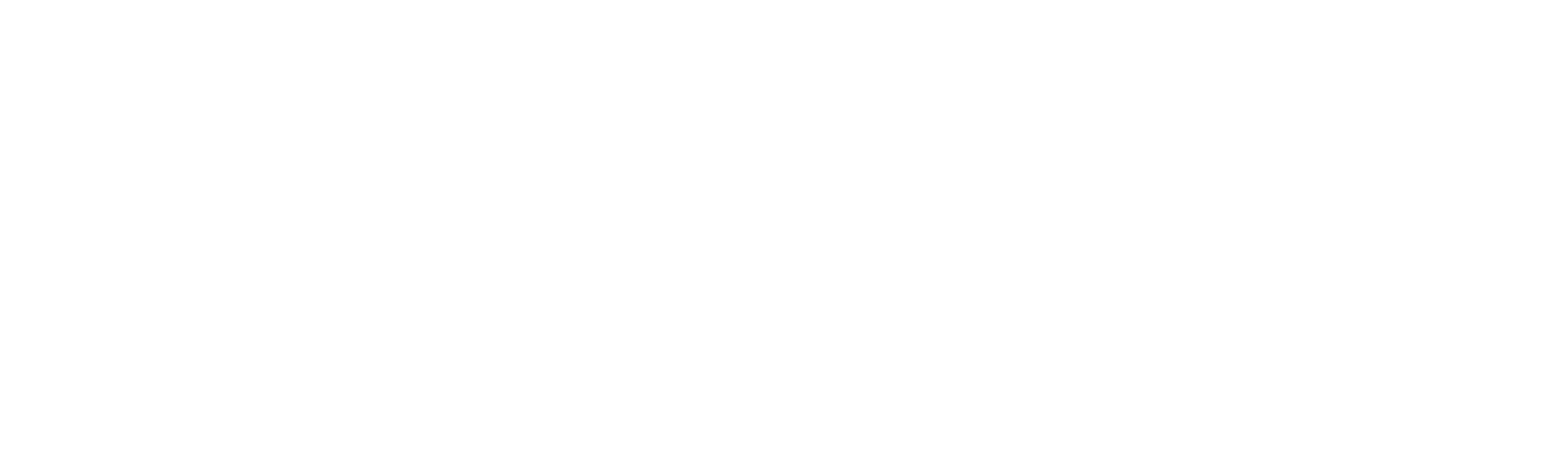 Exit Ticket (Solution 2)
For an angle with measure θ in a right triangle,cosθ = 5/13 and tanθ = 12/5. What is the value of sinθ?
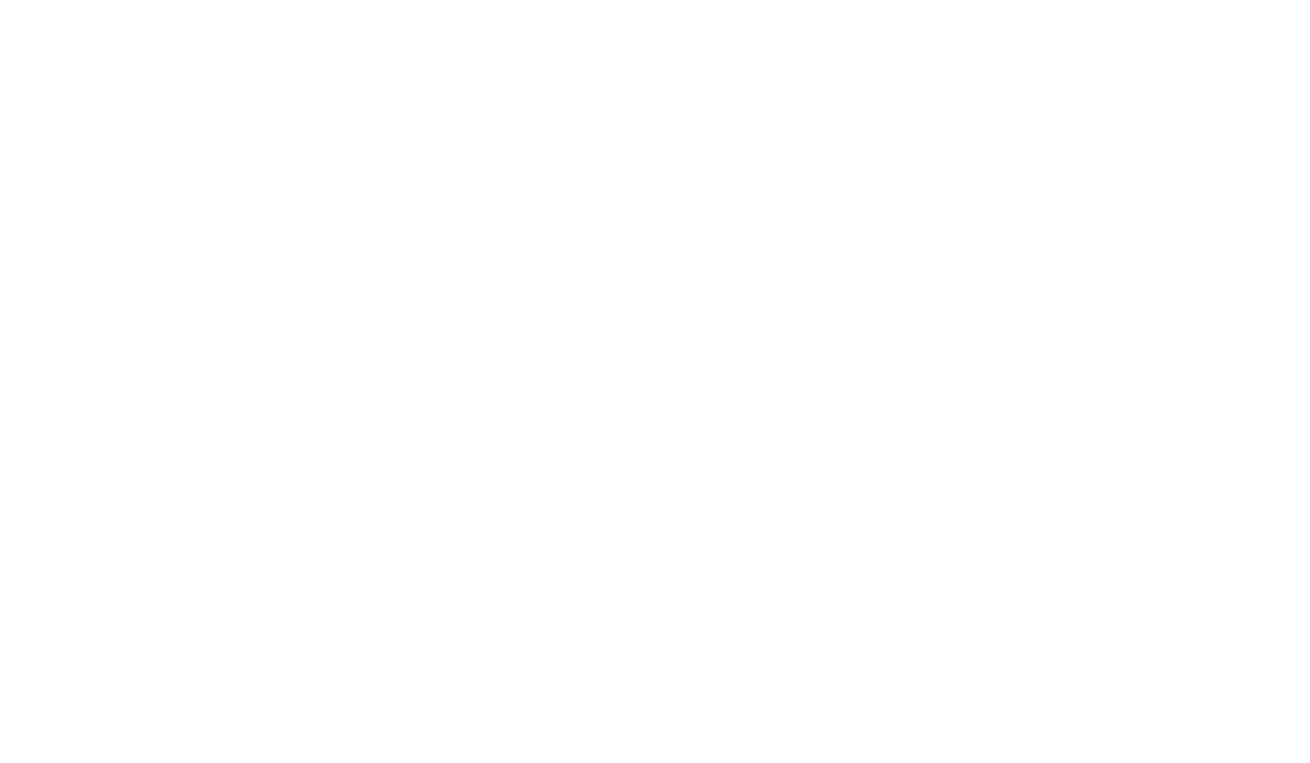 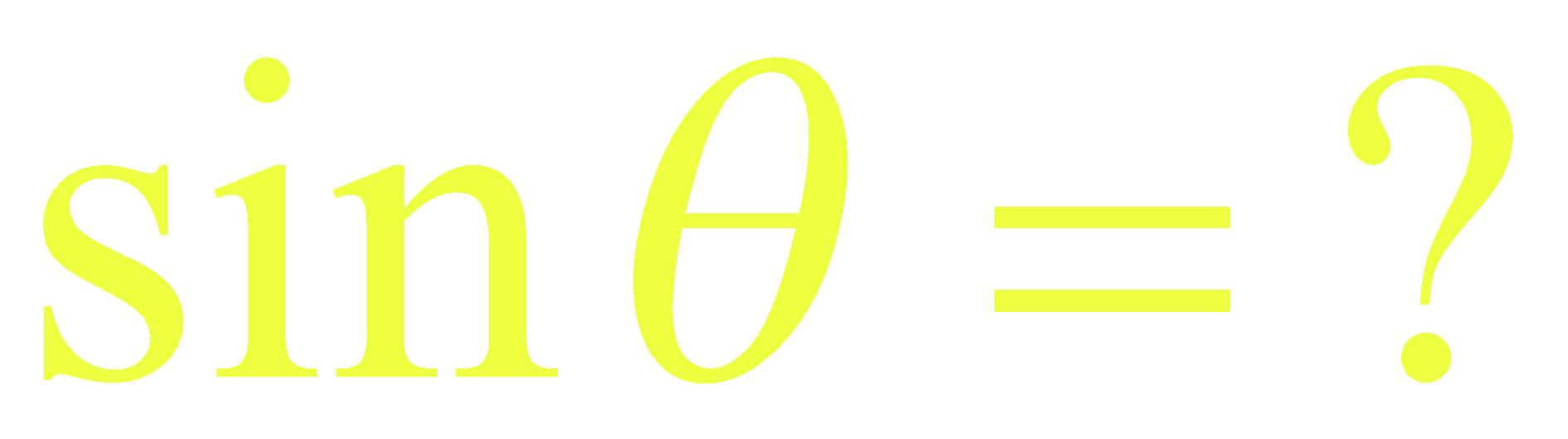 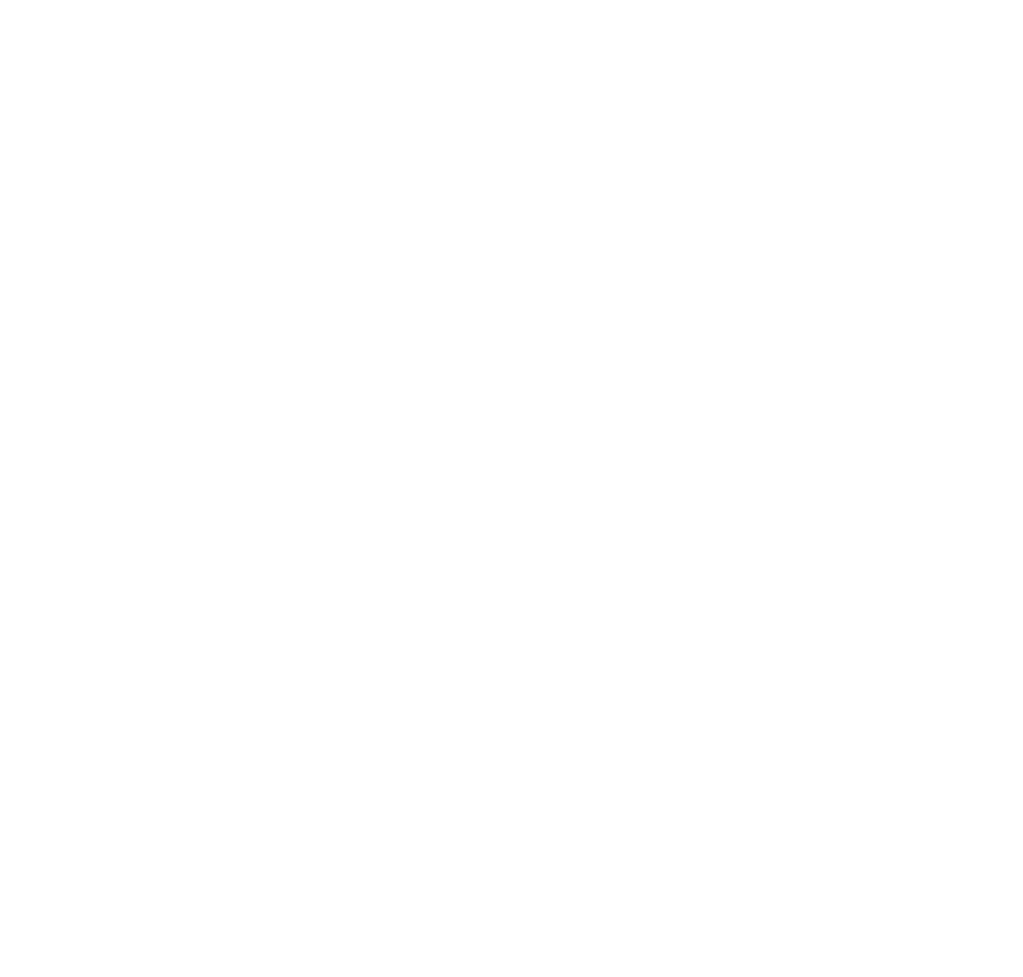 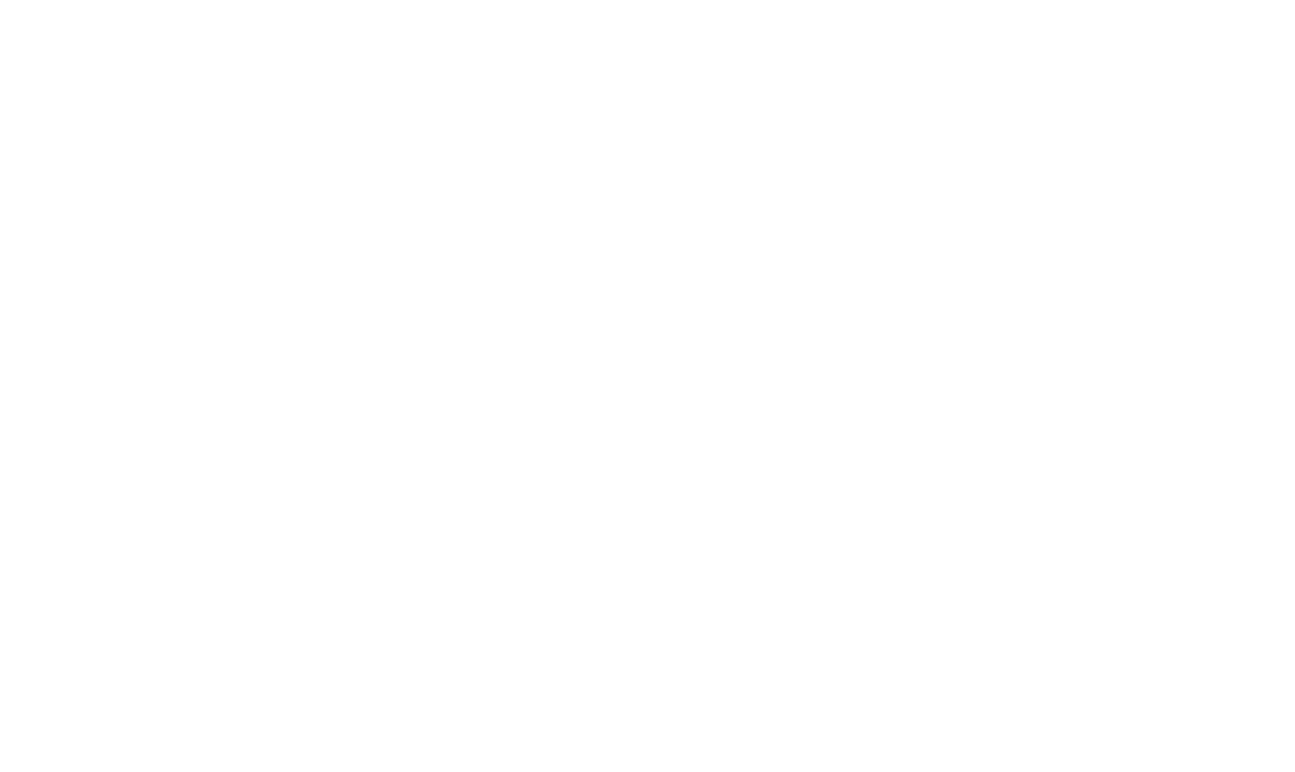 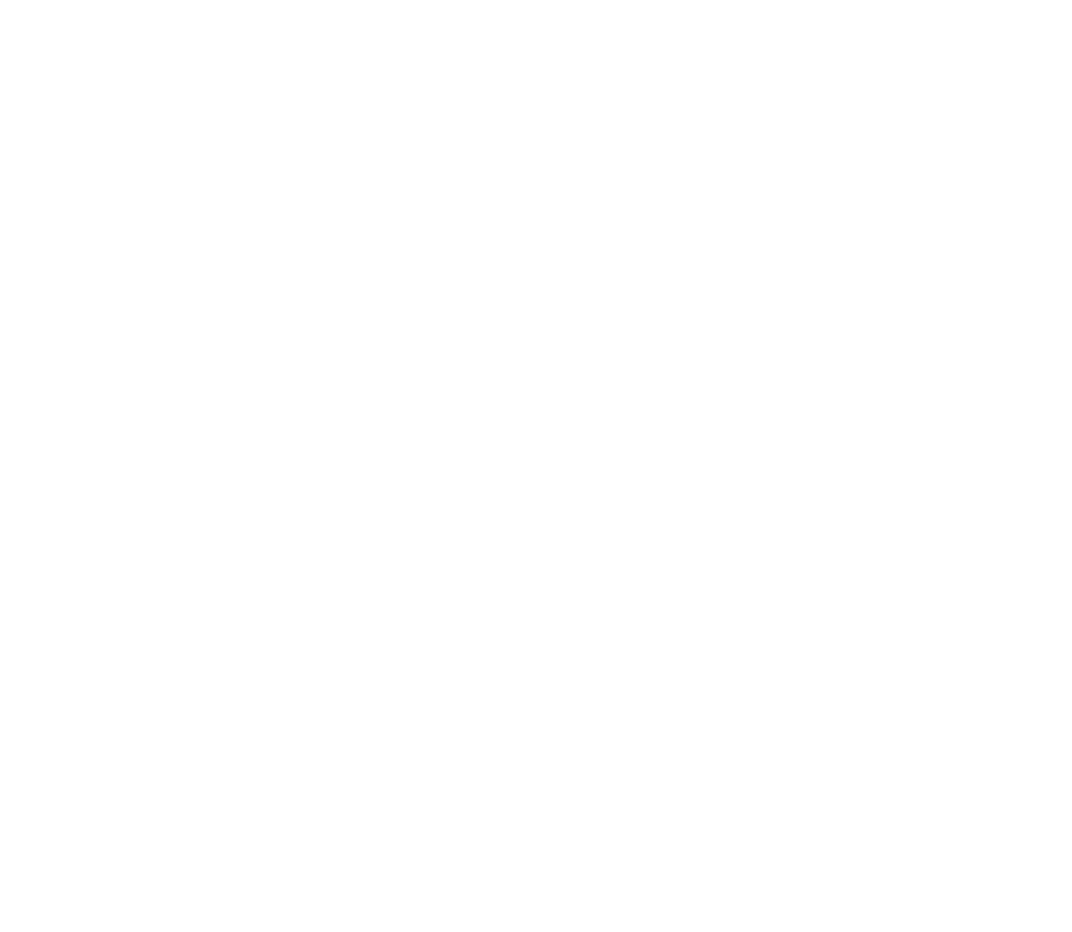 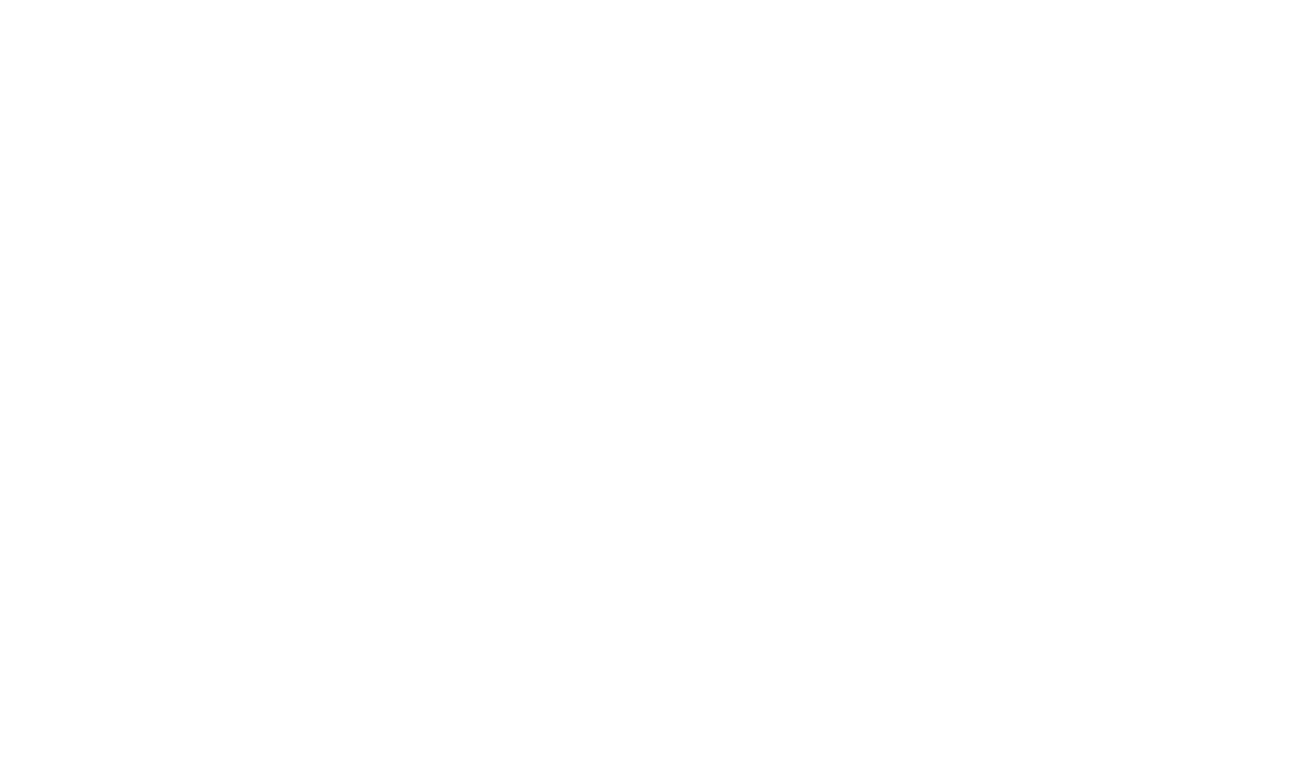 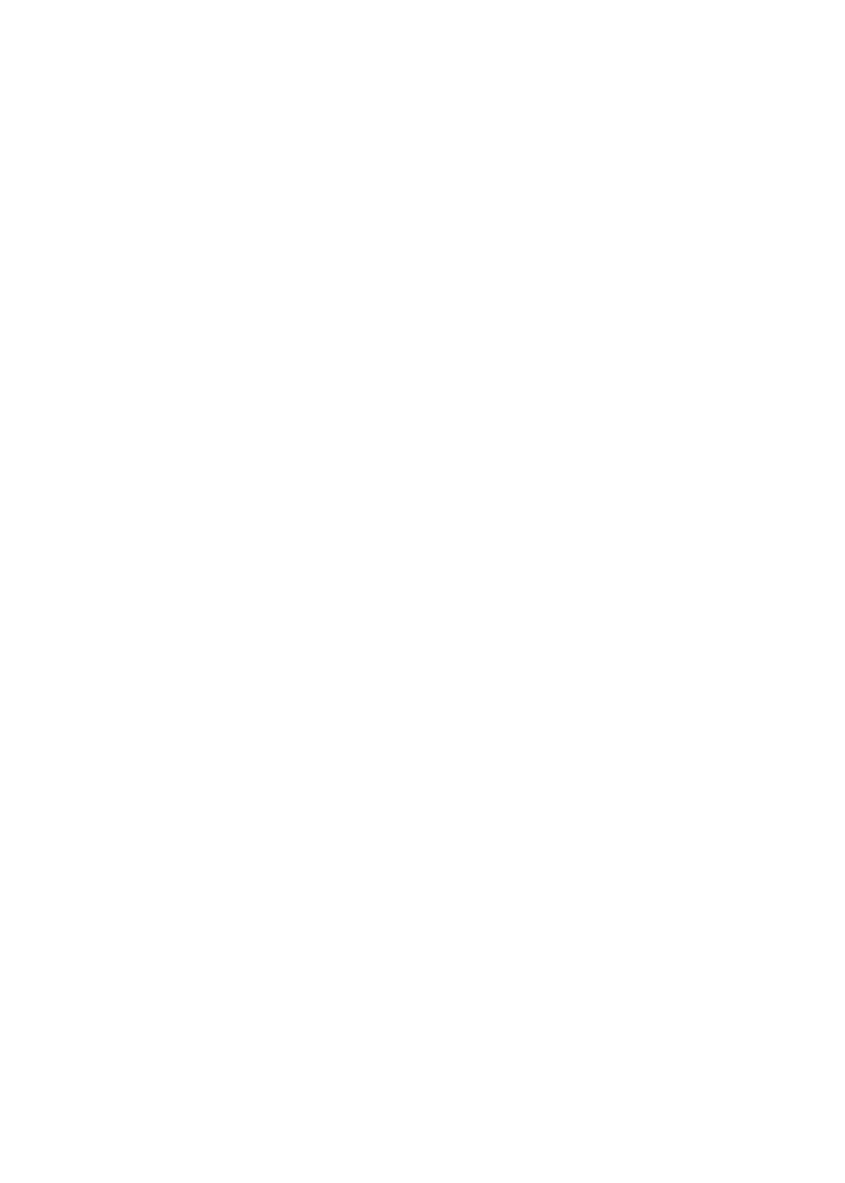 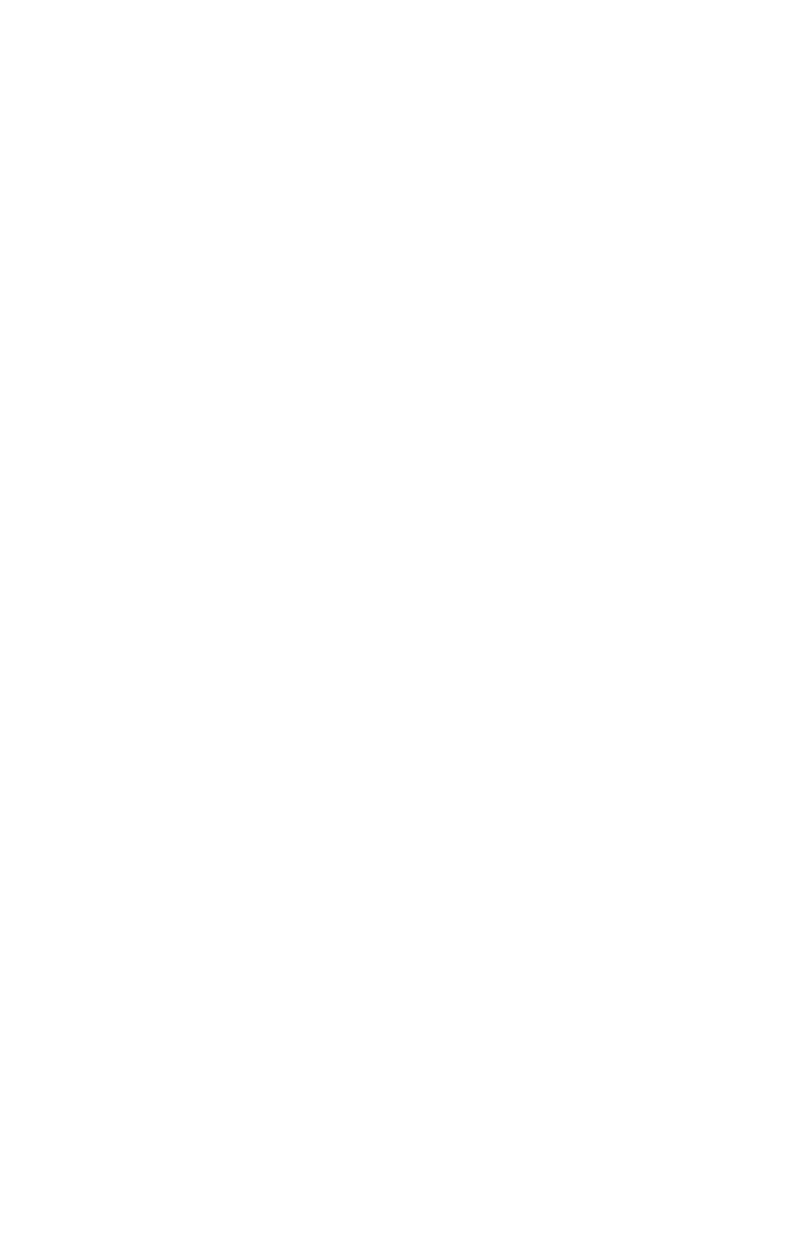 Exit Ticket (Solution 3)
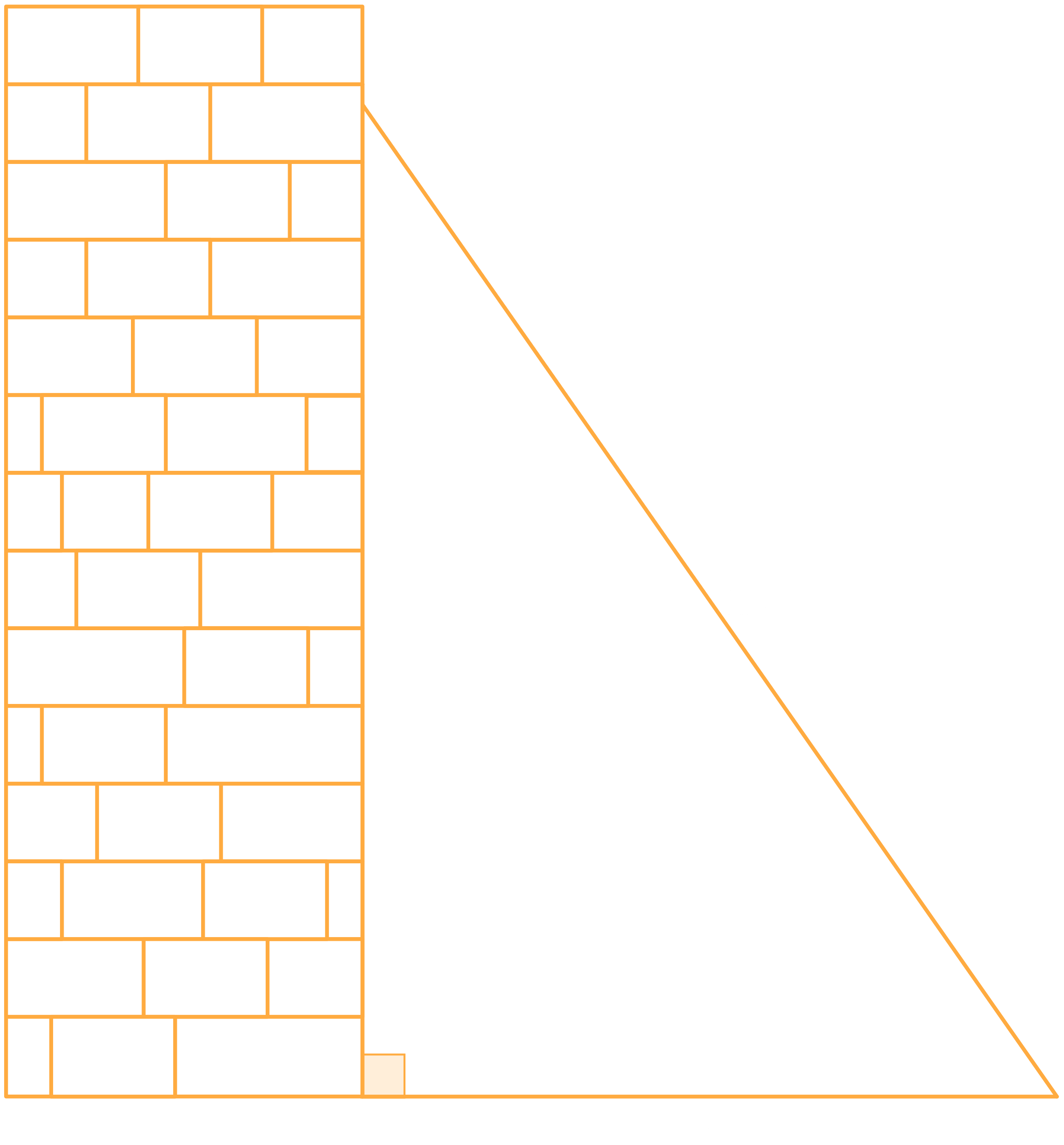 …, a 12-foot ladder forms an angle of 55° with the level ground ... The distance, in feet, between the bottom of the ladder and the building …?
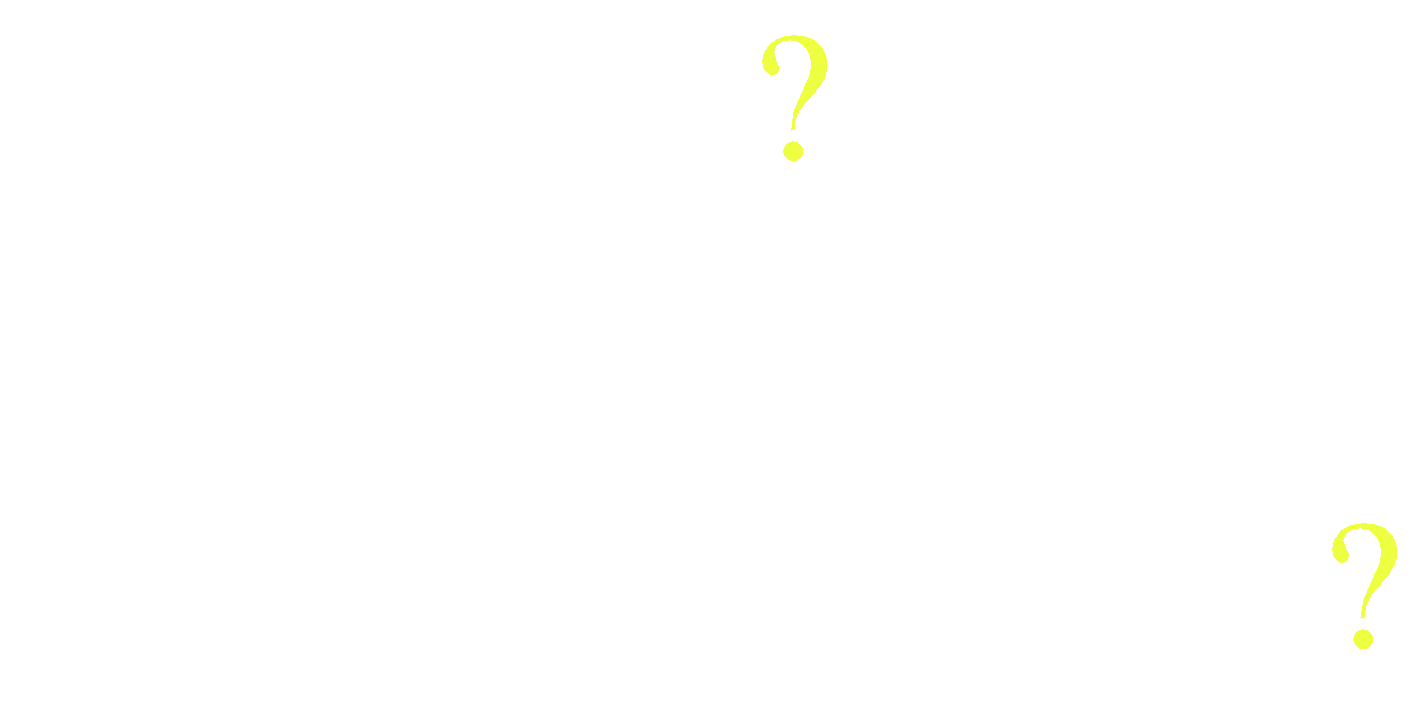 Exit Ticket (Solution 4)
…. What is the area, in square inches, of ΔJKL?
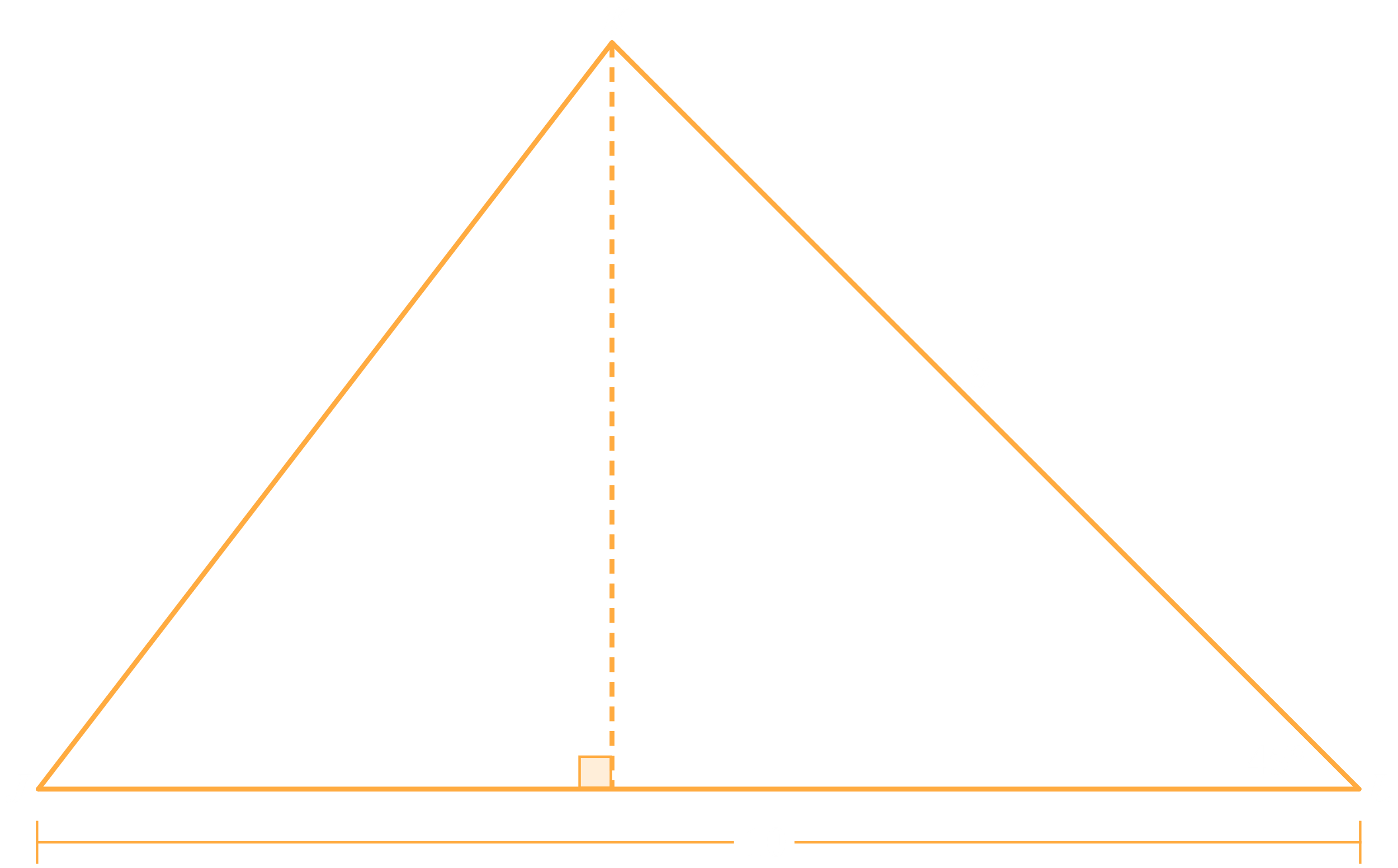 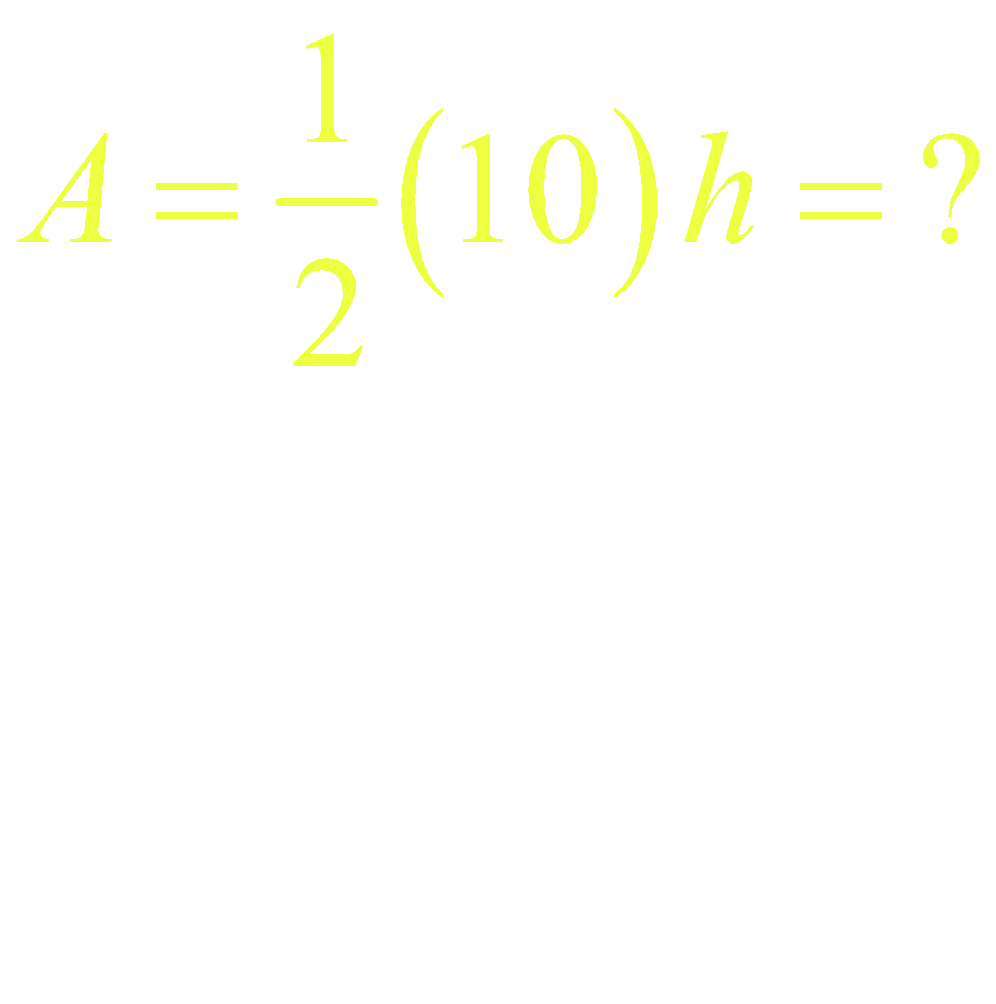 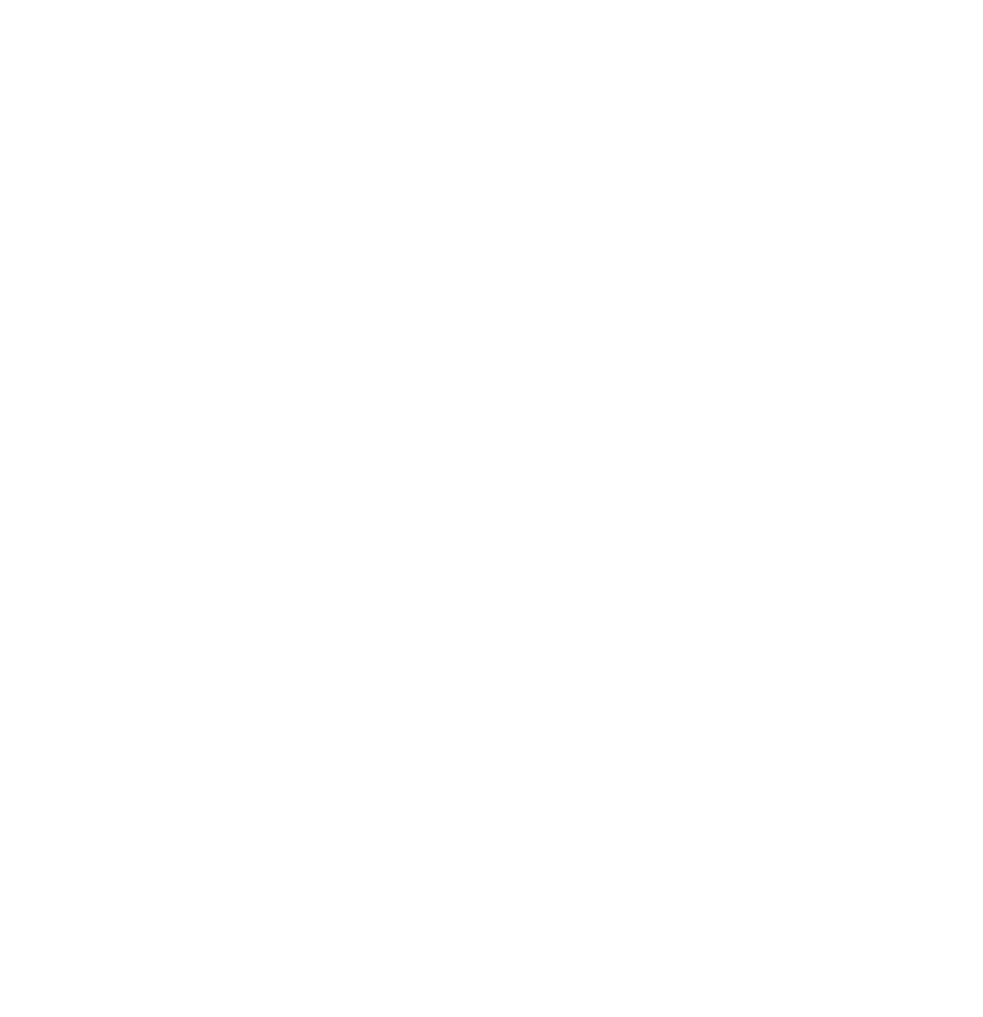 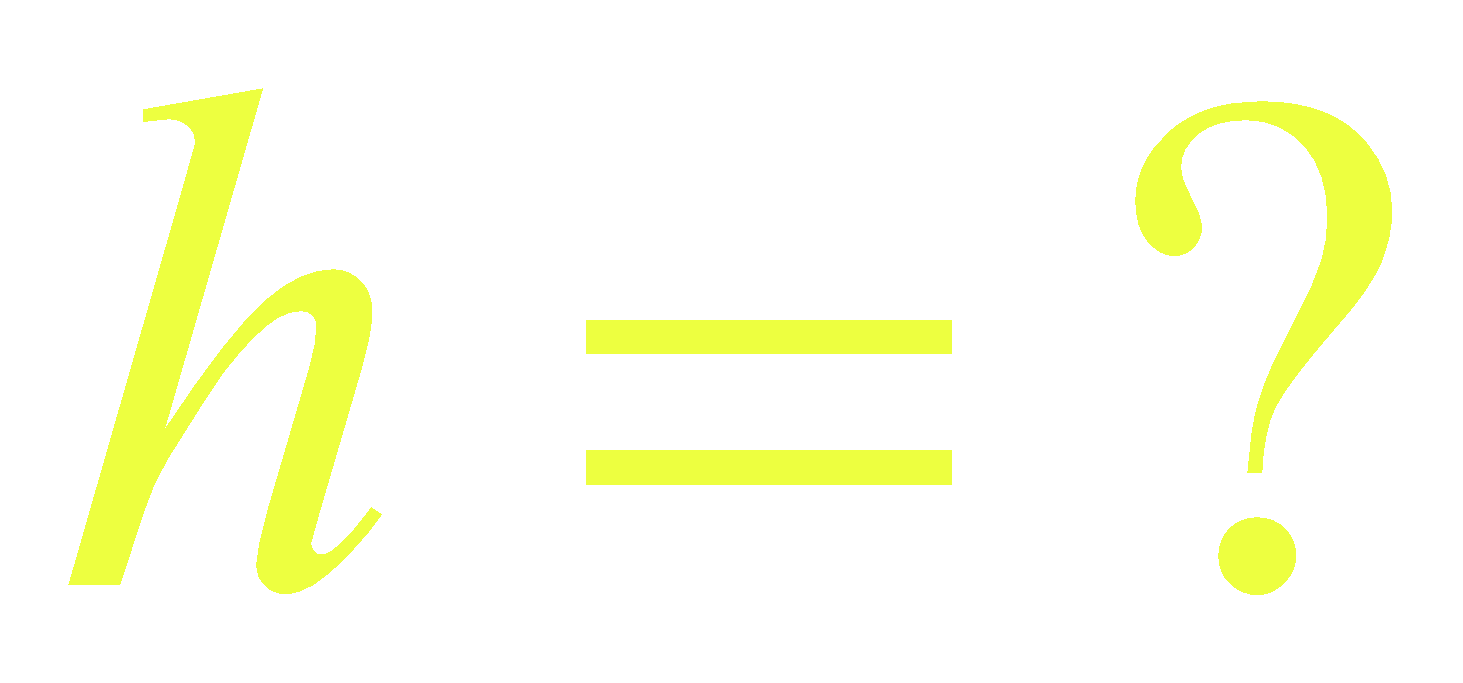 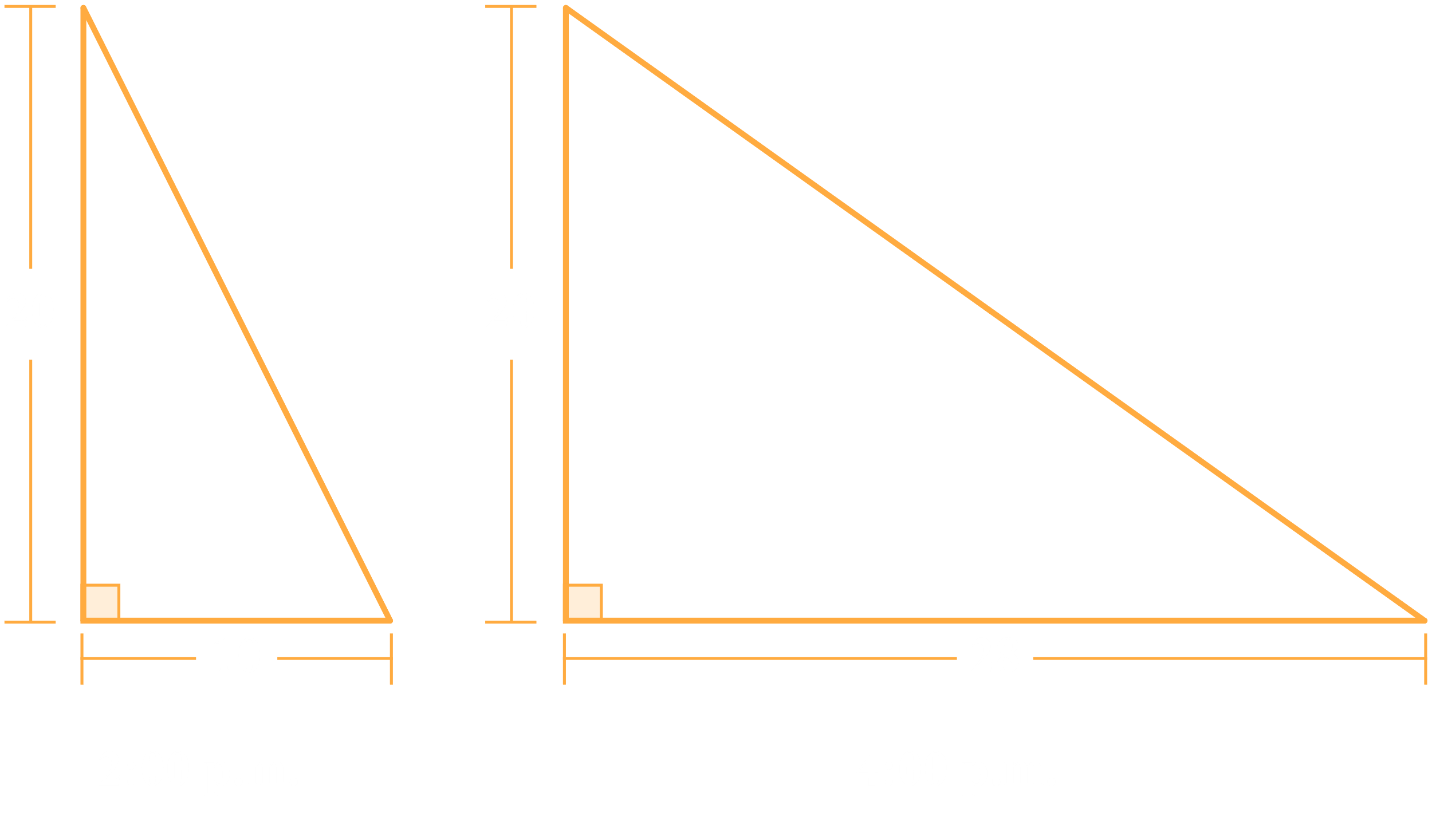 Exit Ticket (Solution 5)
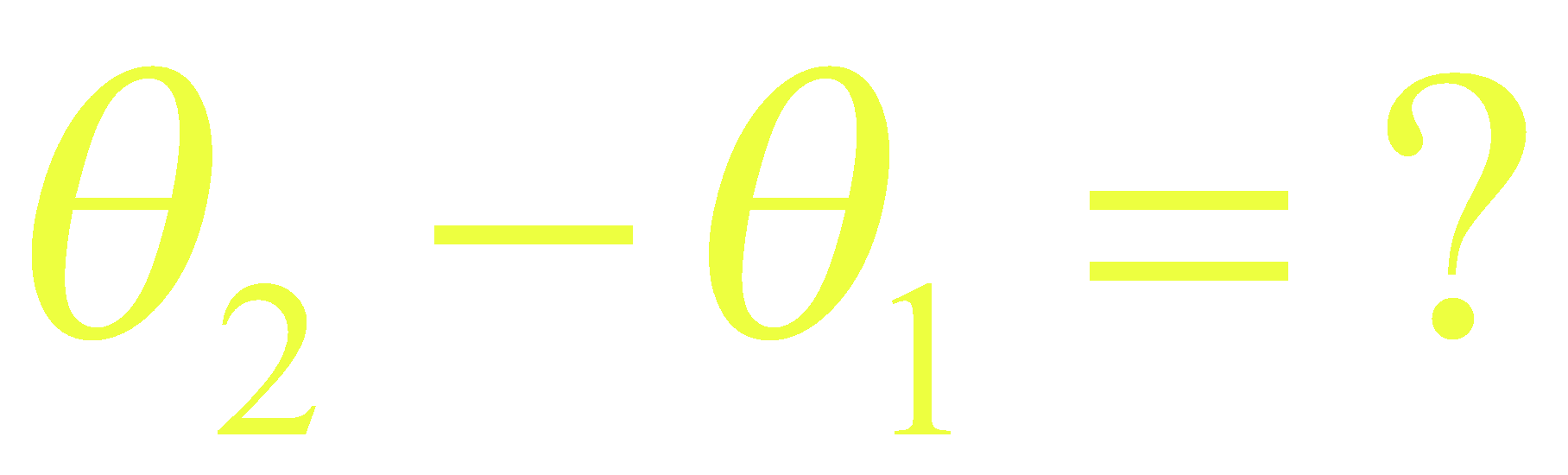 A 20-foot-tall flagpole casts ashadow at 2:00 p.m. thatextends 10 feet horizontally ...Then at 4:00 p.m., the shadow extends to 28 feet horizontally ... Which of the following expressions equals the positive difference in the measures of the angle of elevation from the end of the shadow to the top of the flagpole at 2:00 p.m. and at 4:00 p.m.?
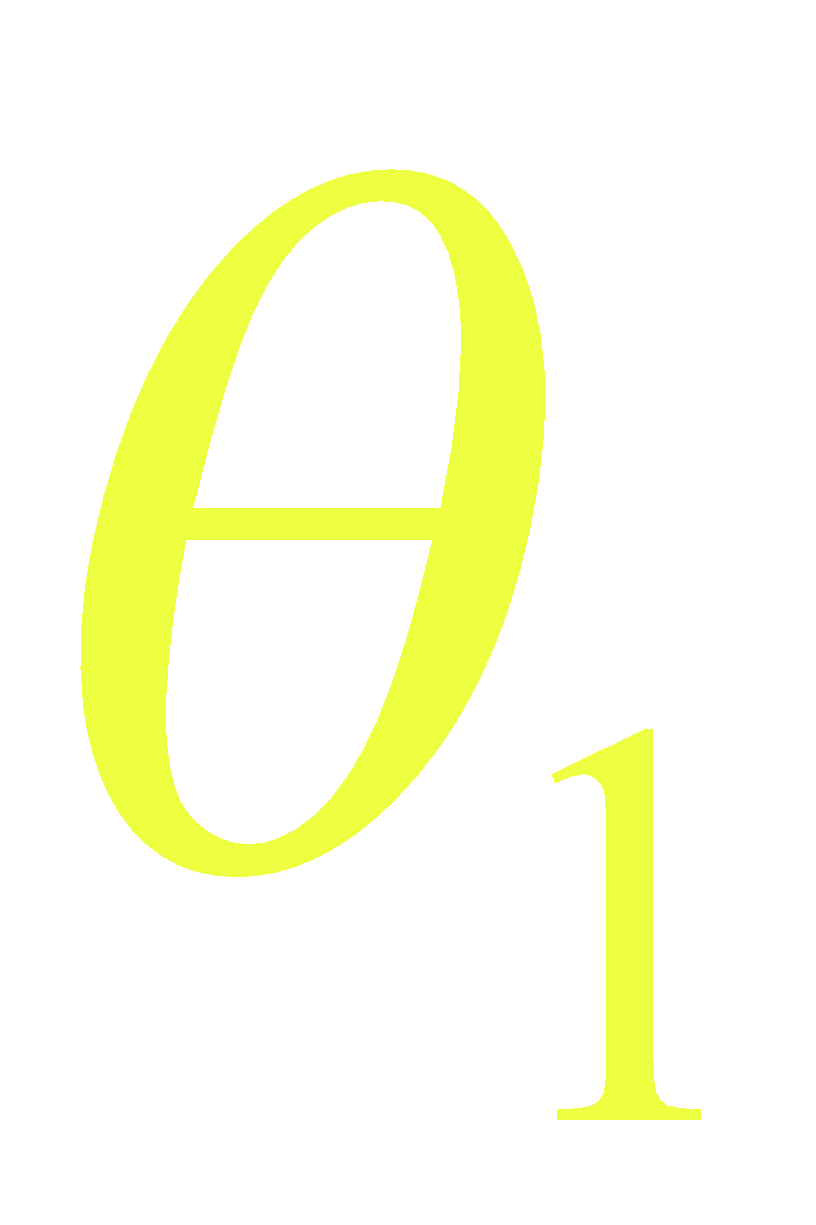 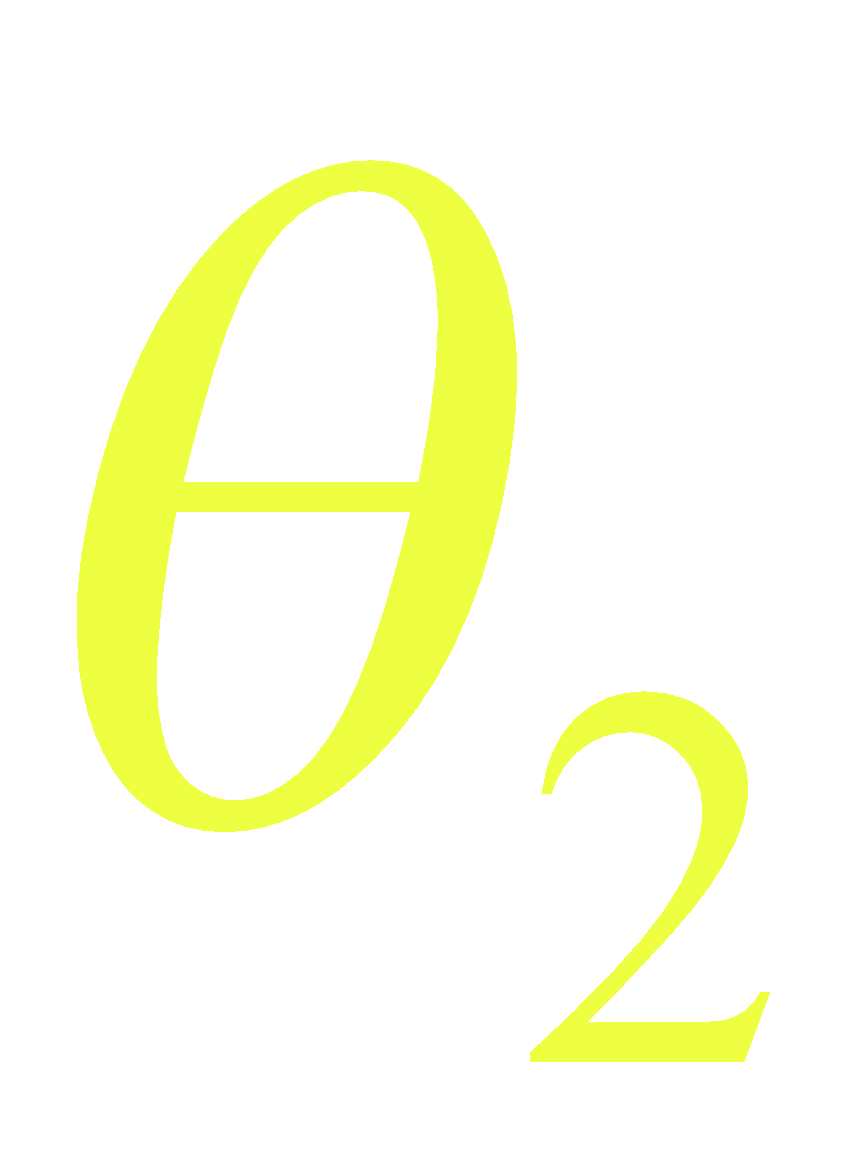 Exit Ticket (Solution 5)
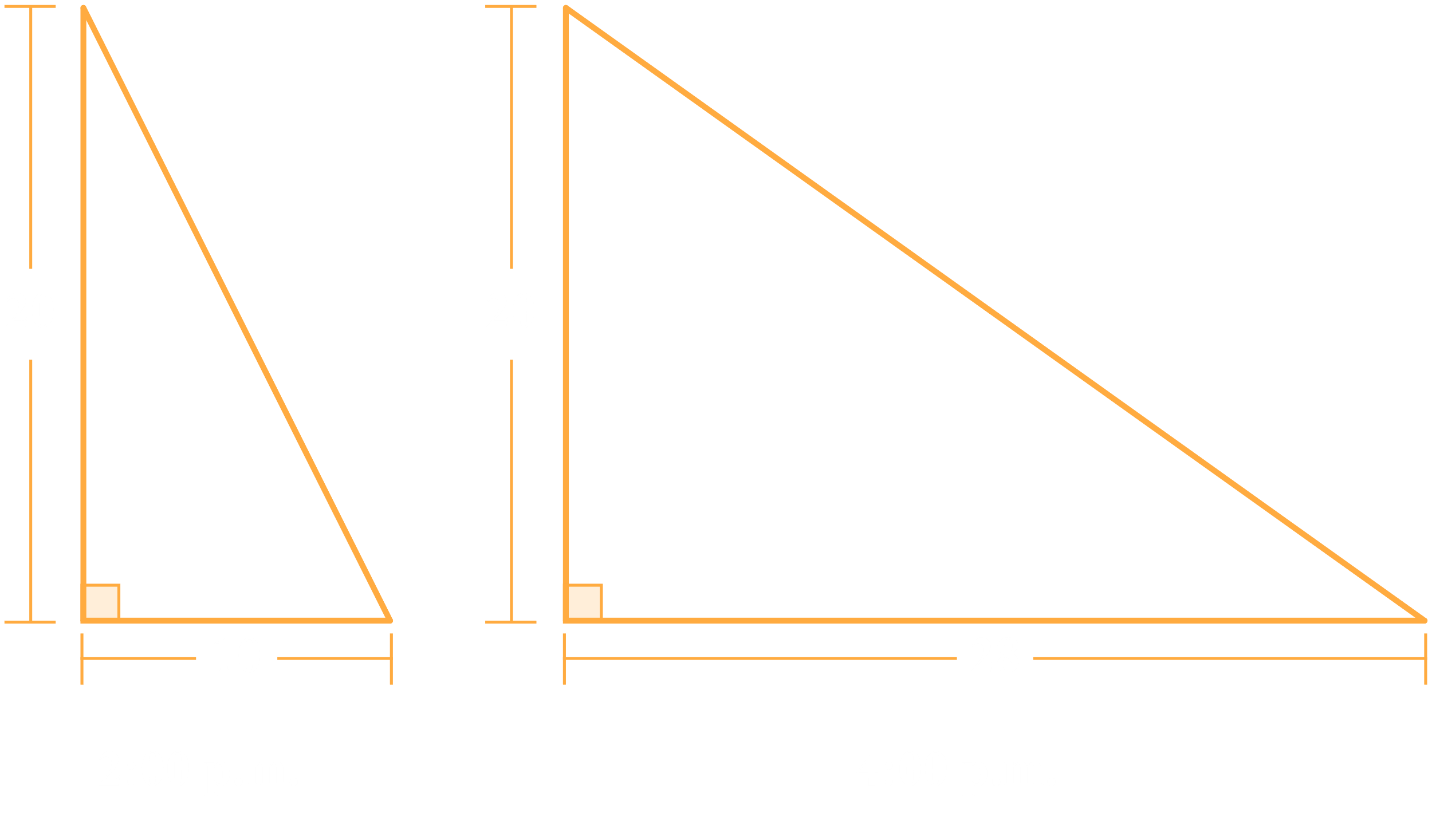 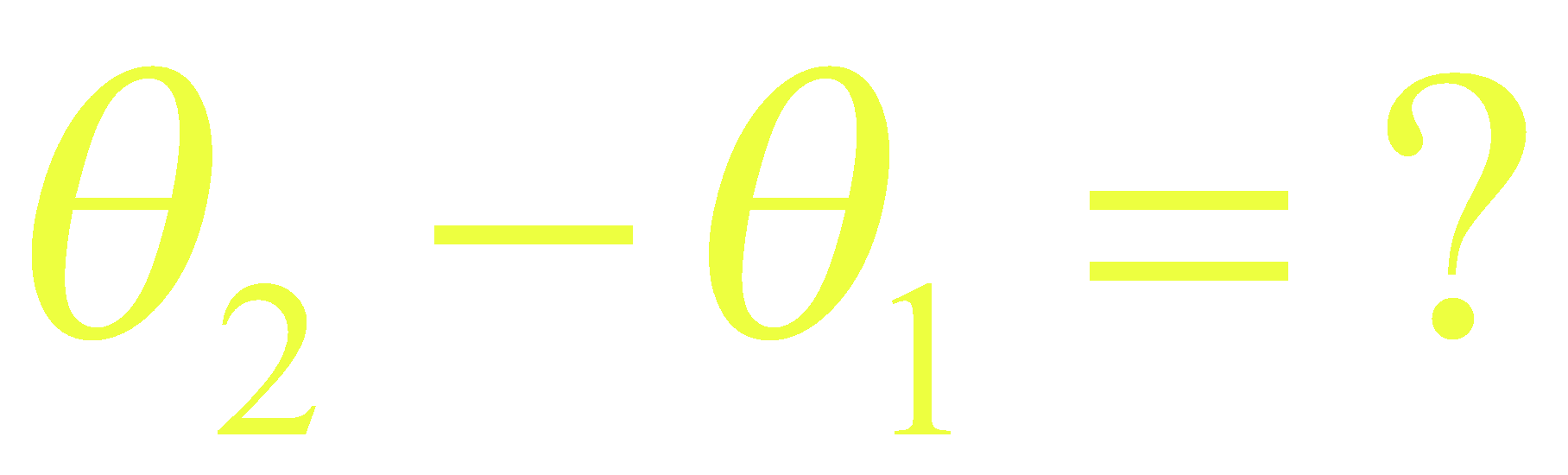 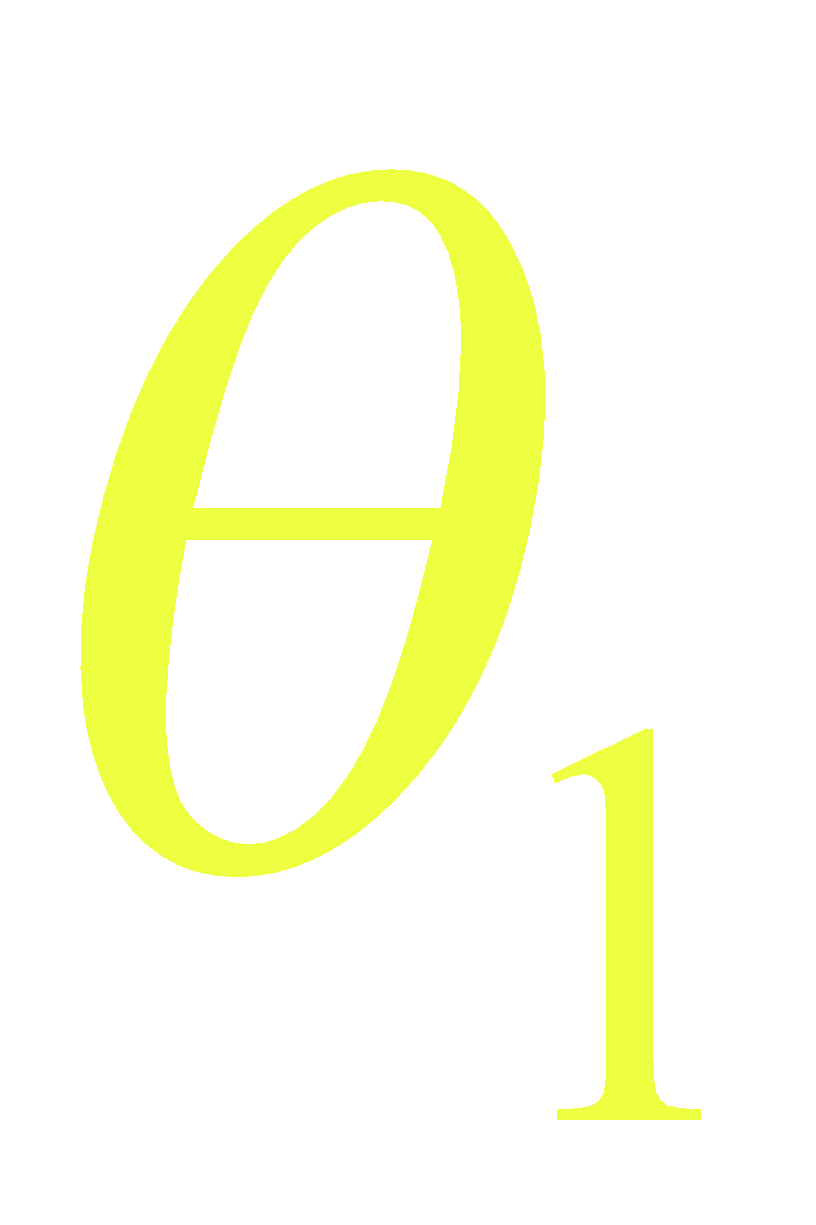 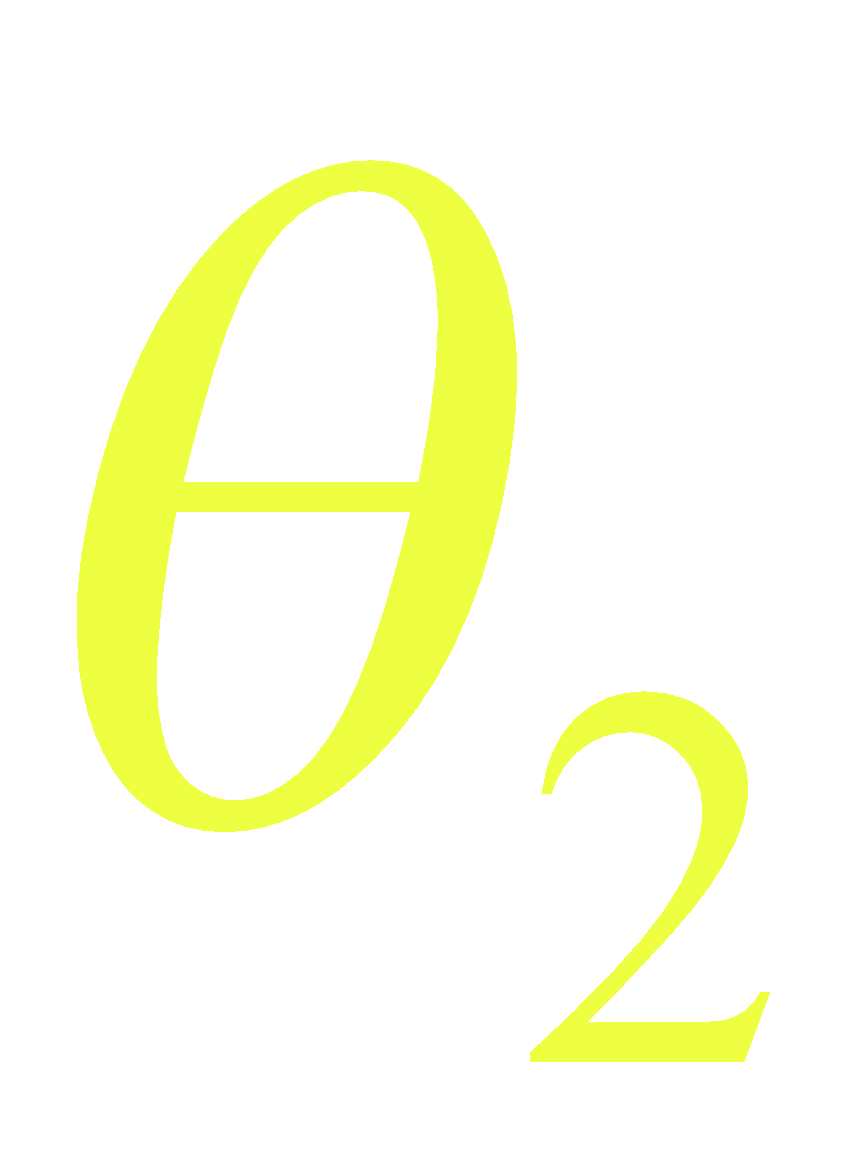 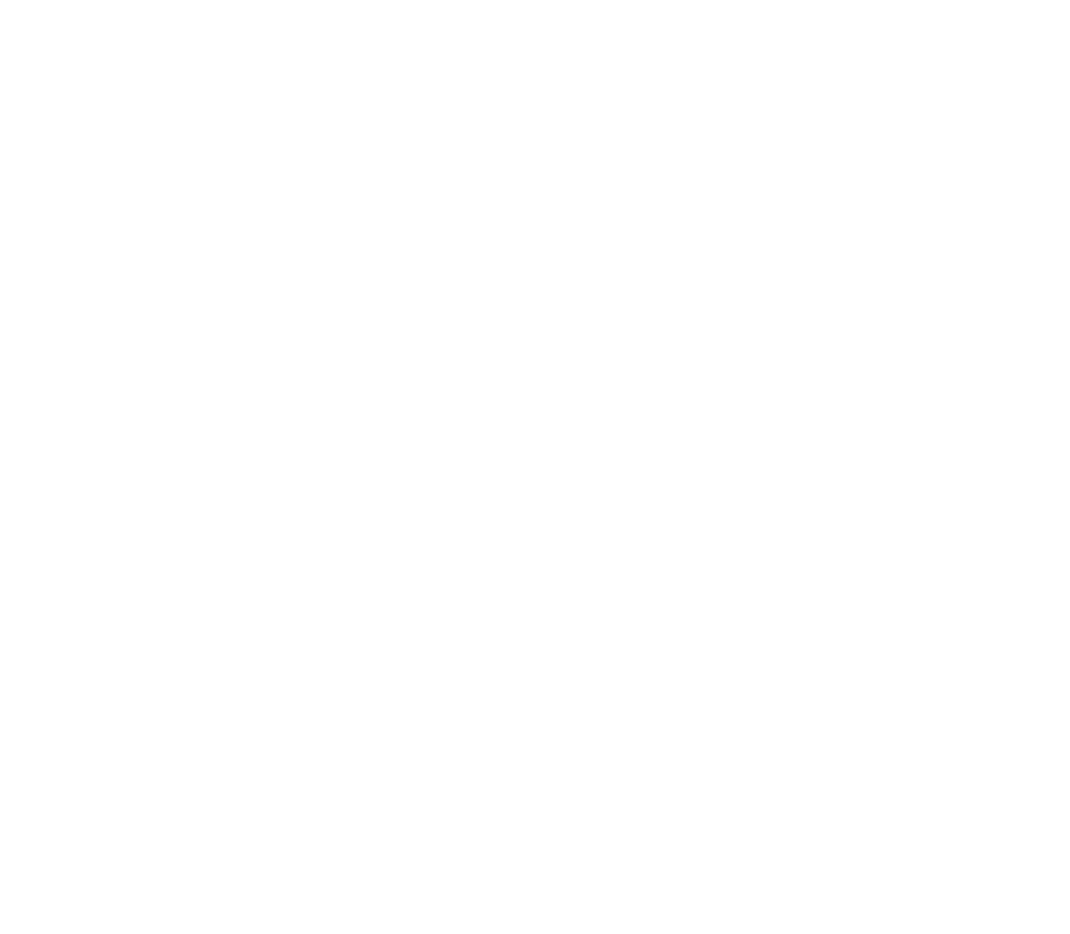 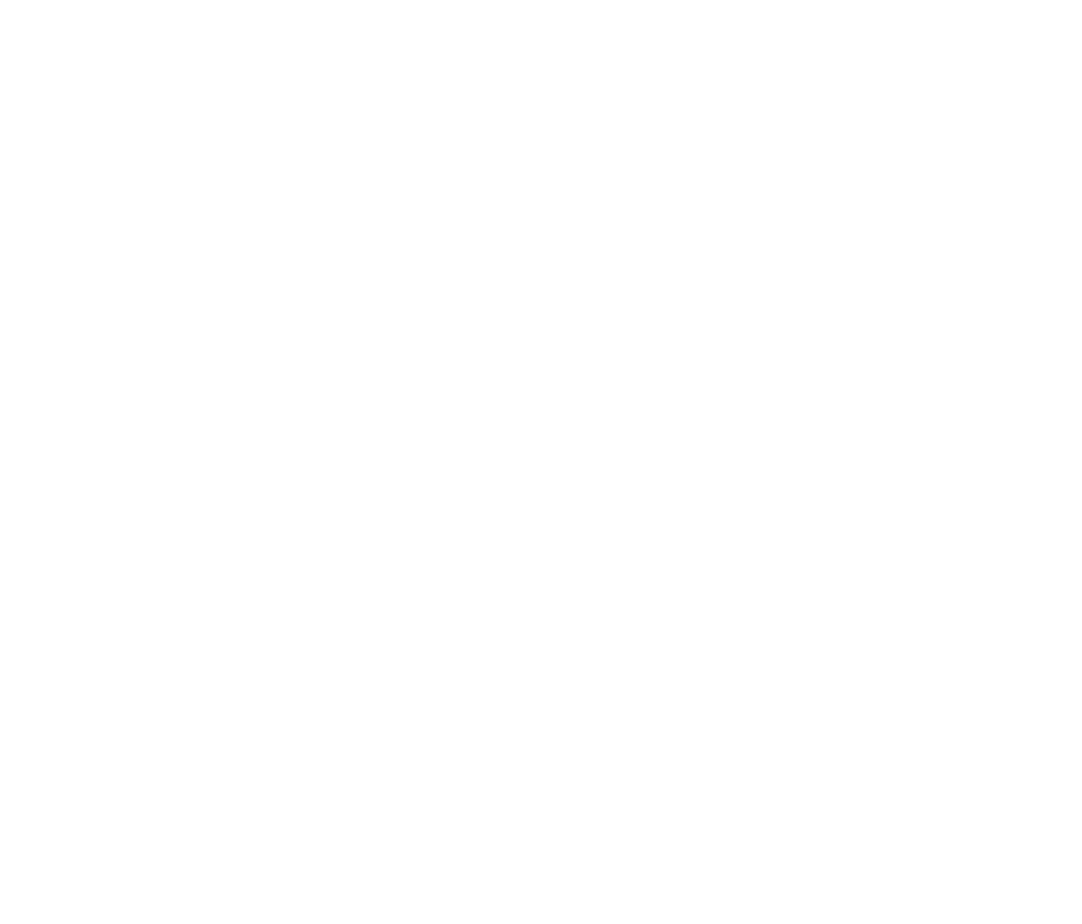 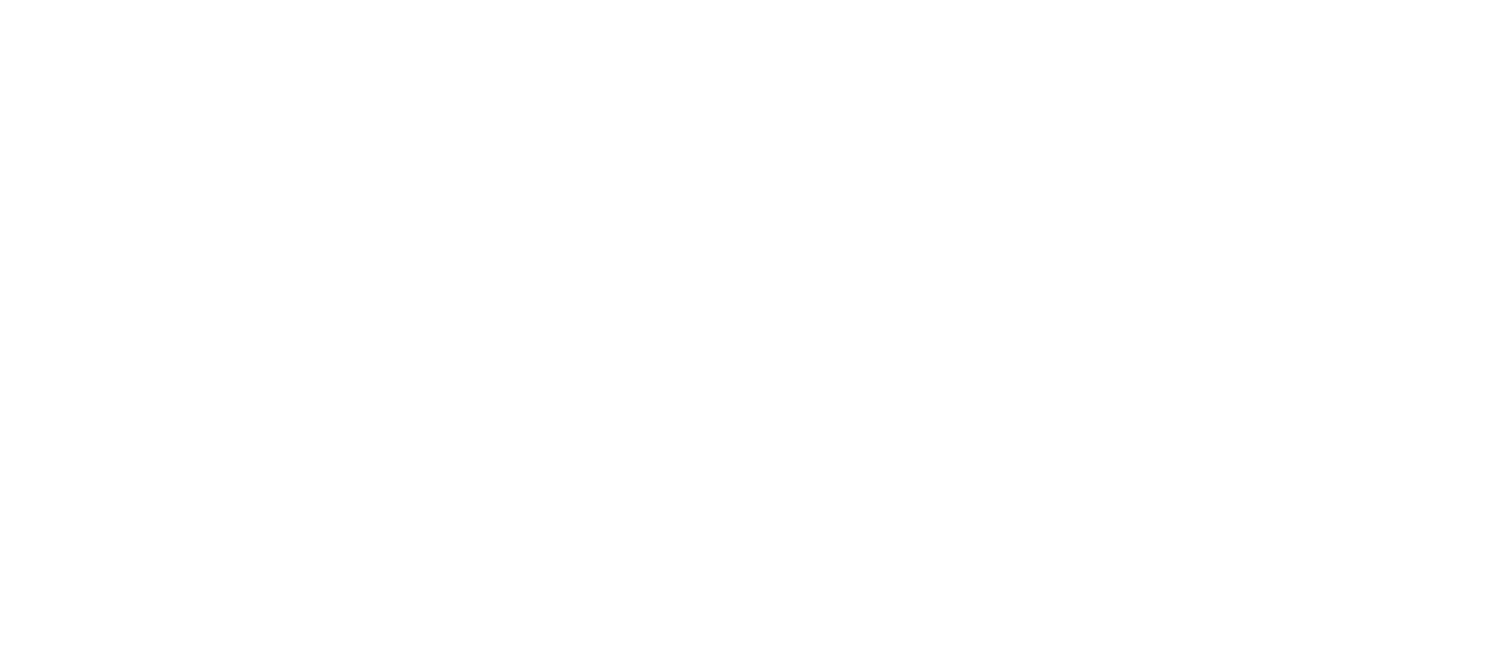 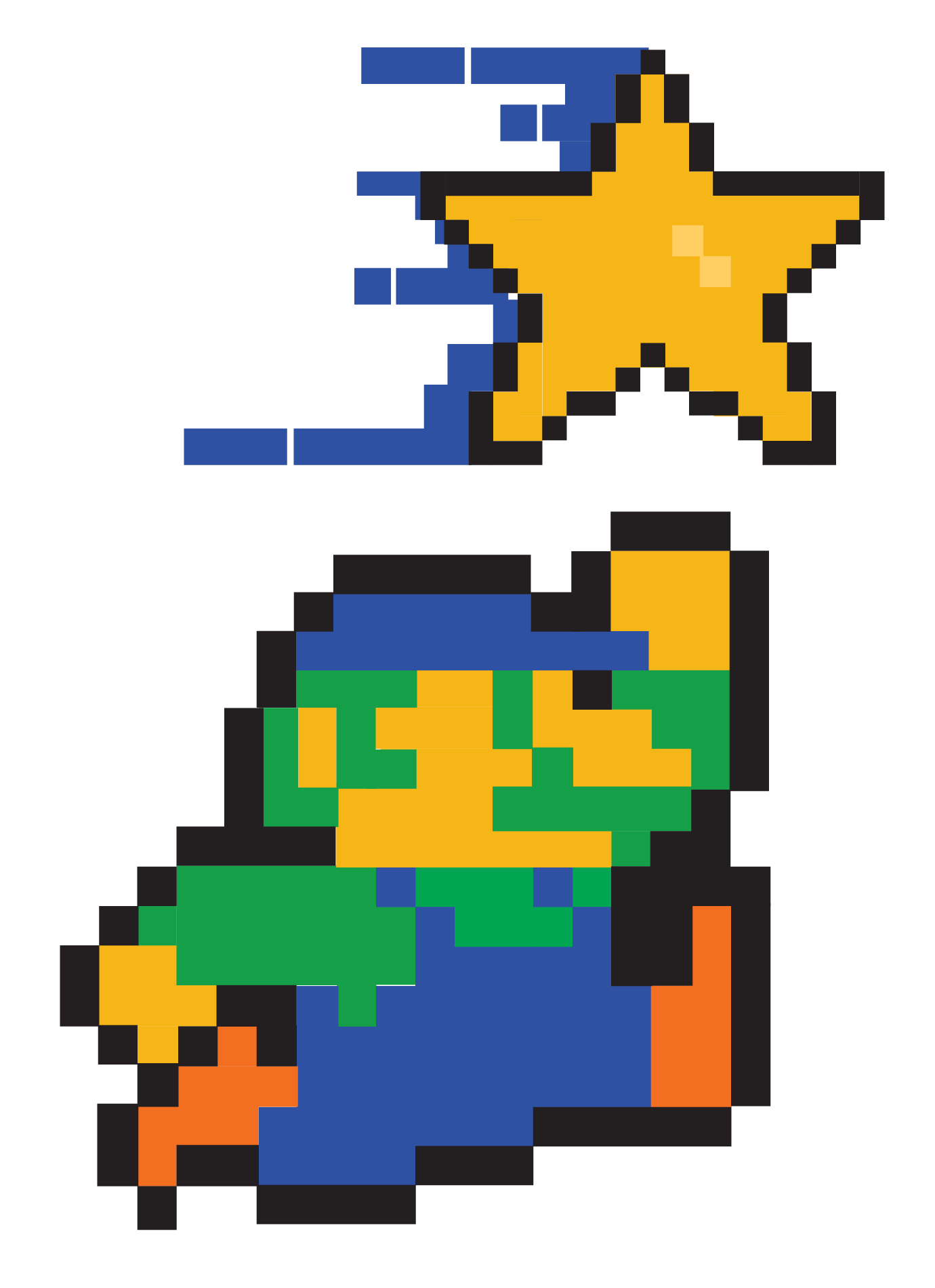 You Powered Up!
Achievement Unlocked:Right Triangle Trigonometry
ACT: State Testing and National Testing
State Testing: In states requiring high school students to take the ACT, the exam must be offered during the school day at the school.
National Testing: These are exams offered on Saturdays and are given on the same date at several locations. Sign up early to get your preferred location.
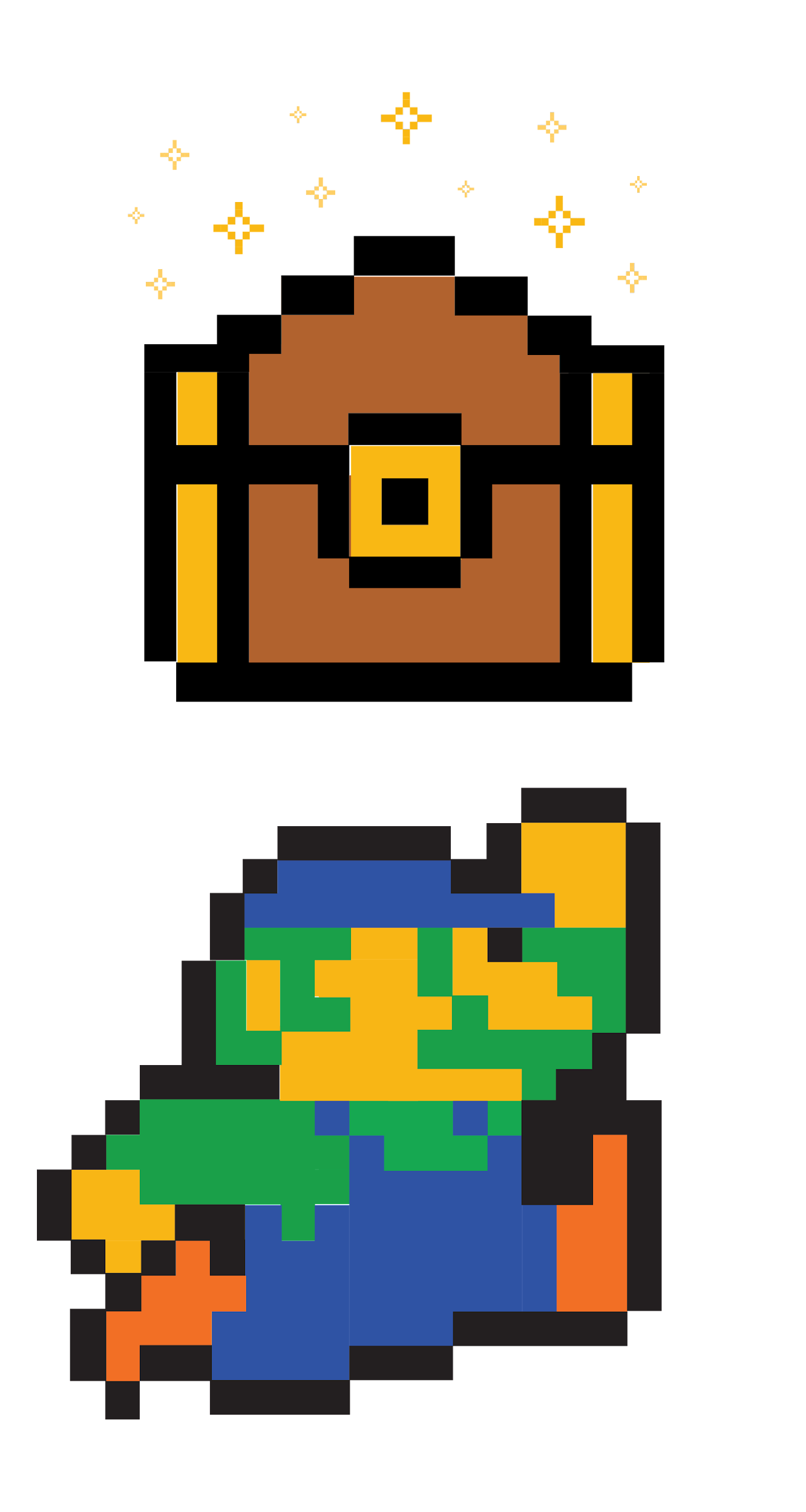 ACT: State Testing
Be ready for state testing in April!
Study, practice, and prepare between now and then.
Your April score can be used towards college admissions and scholarship applications. Do your best!
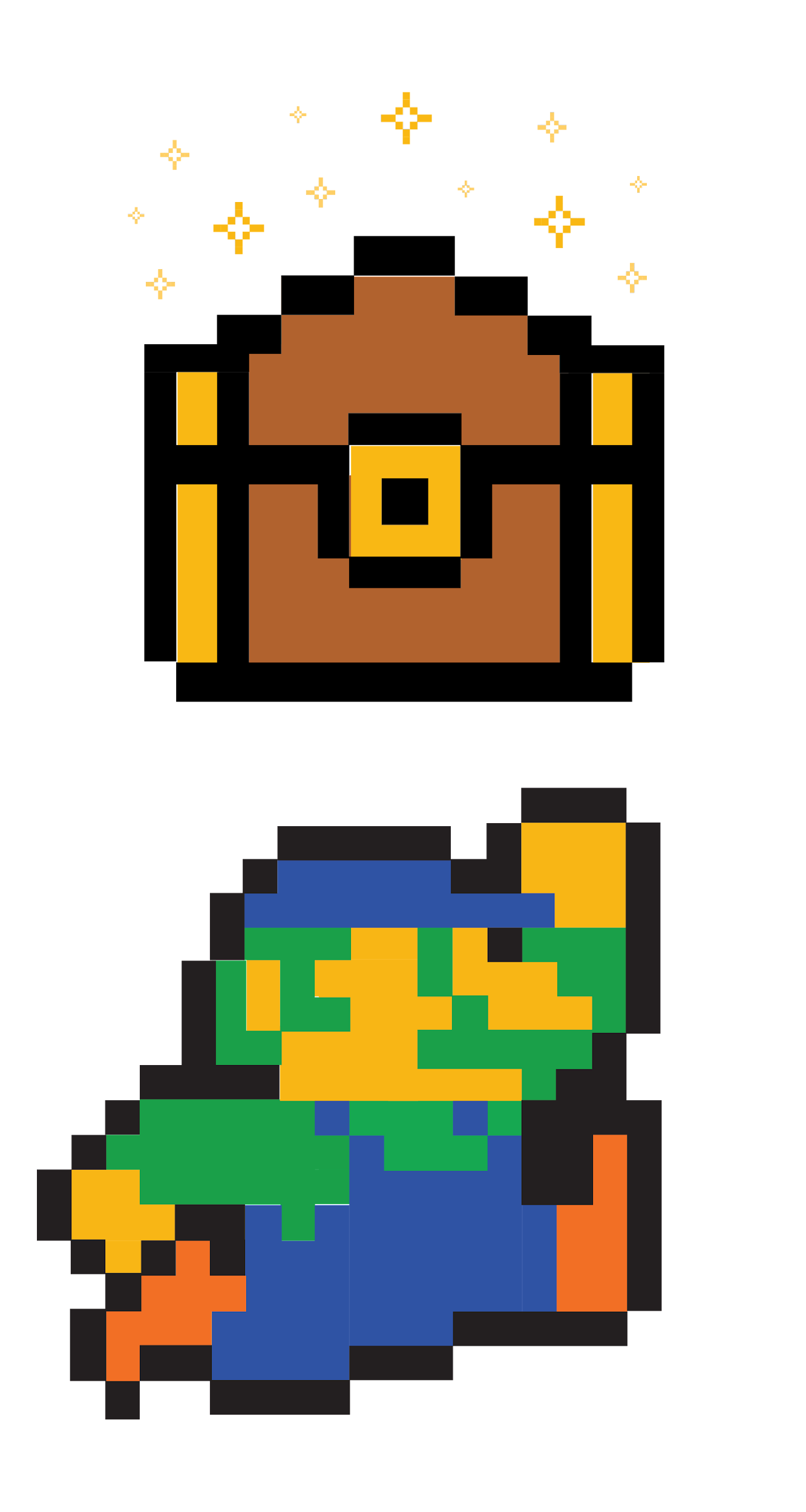 ACT: Superscoring
Why take the ACT more than once?
You can average your best scores from each subject area to create a higher composite score: a superscore!
Remember, you can unlock admission into colleges and universities and scholarships the higher you score.
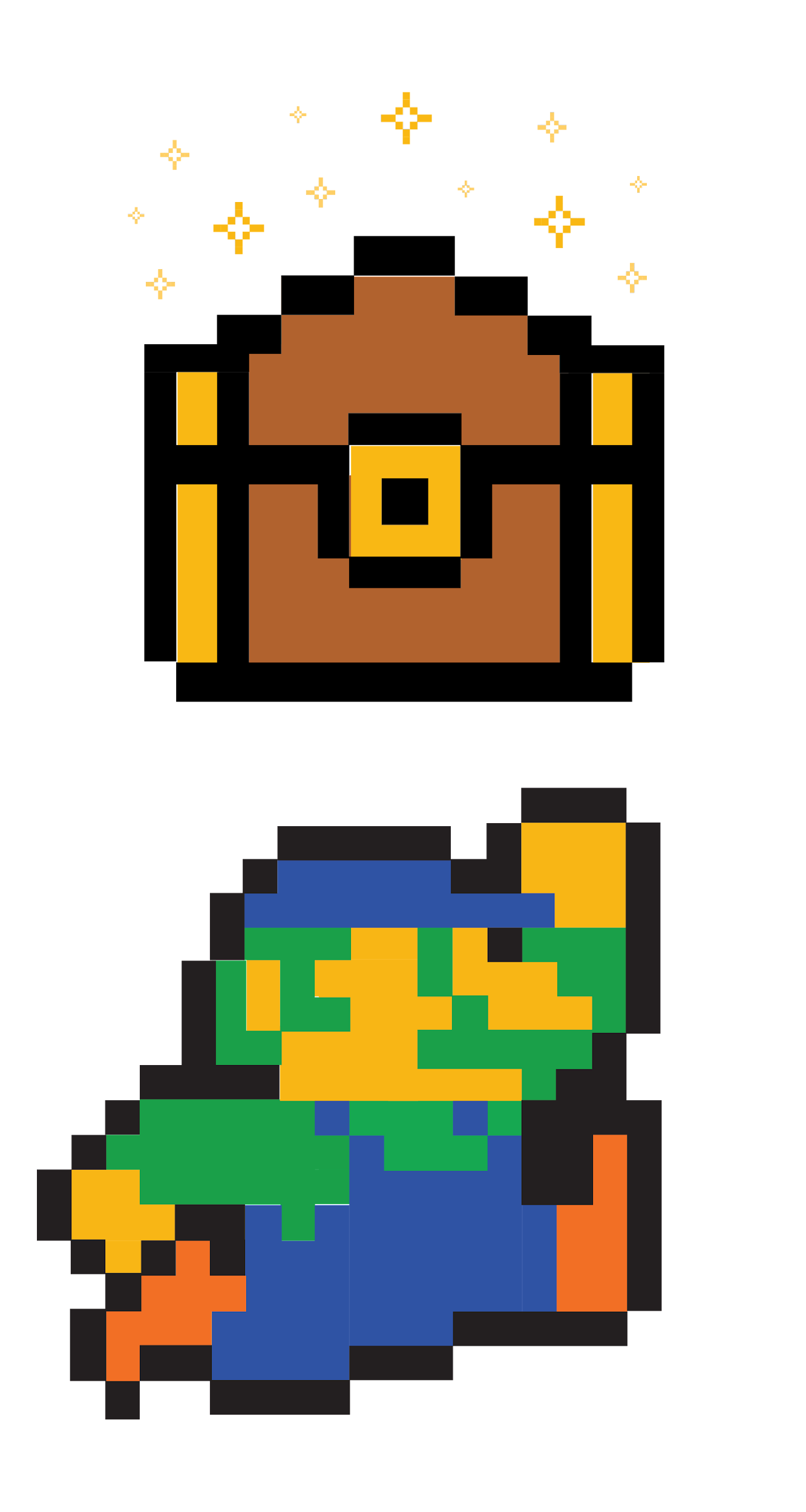 ACT: National Testing
The ACT is offered multiple times a year at many different locations.
Search for “ACT test dates” and select the link that will send you to the official ACT website: www.act.org/....
Find the table of information about national test dates.
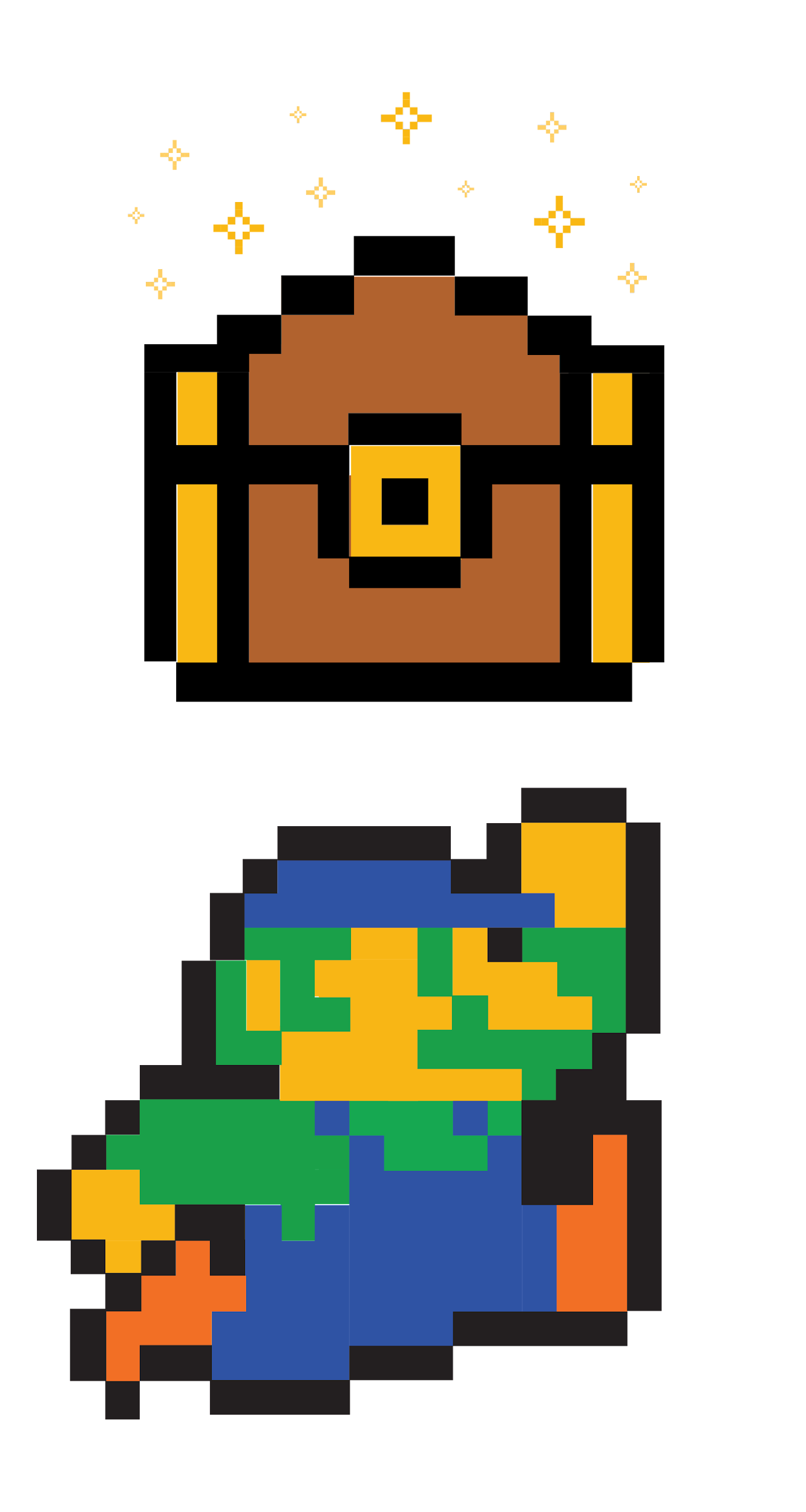 ACT: National Testing
To take this test, register by this date.
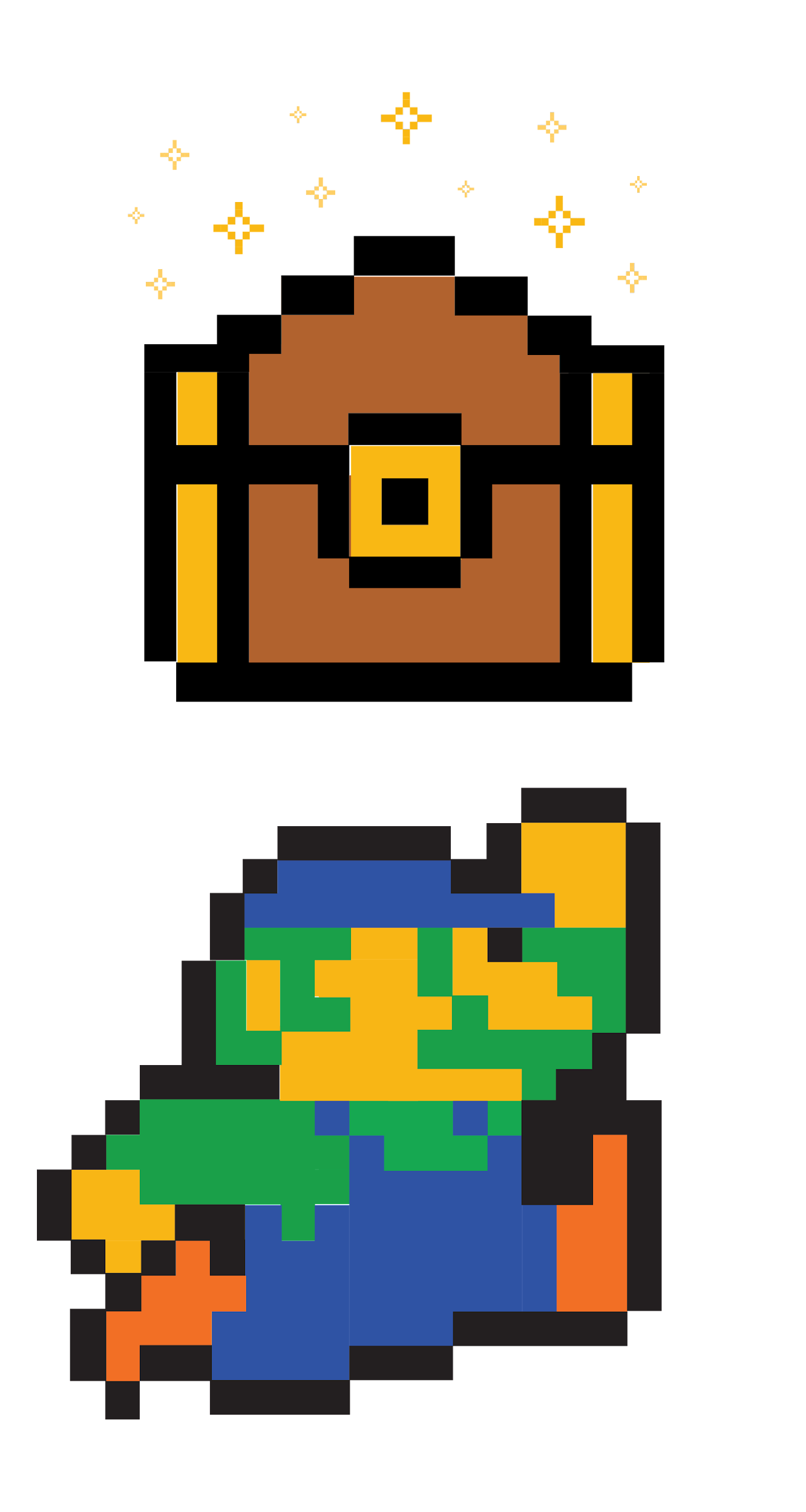 Register by May 3rd to take the ACT on June 8th.
ACT: National Testing
Tests are usually offered each year during the following months:
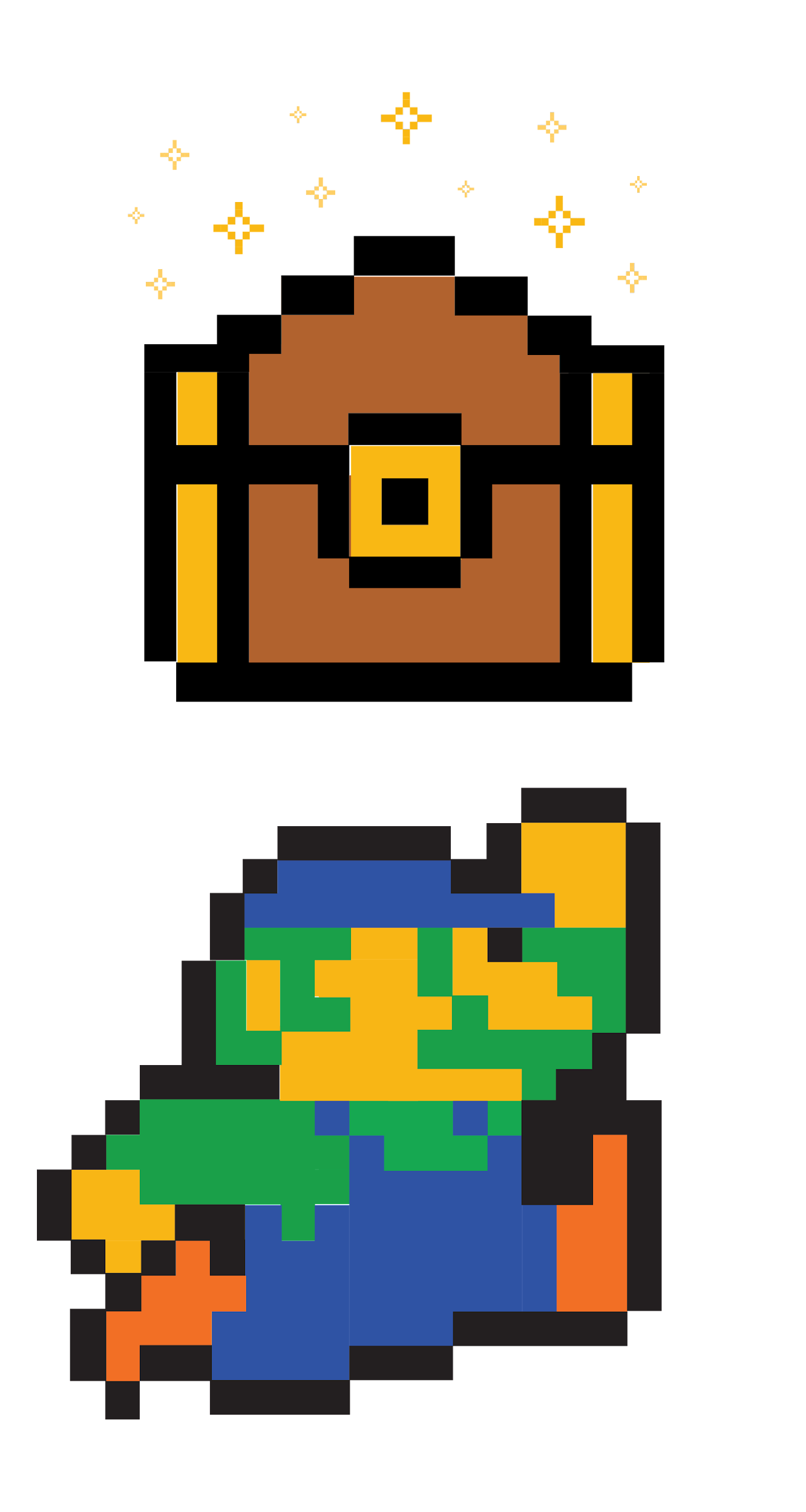 February
April
June
July
September
October
December
Plan ahead and don’t wait until the last minuteto register. Avoid paying late registration fees!
ACT: National Testing
Test Information Release (TIR): This is a copy of the multiple-choice ACT with your answers and a copy of the correct answers. It can also include the prompt and grading rubric for the writing portion with your scores.
If you qualify for a fee waiver, this is free. Ask your school counselor to see if you are eligible.
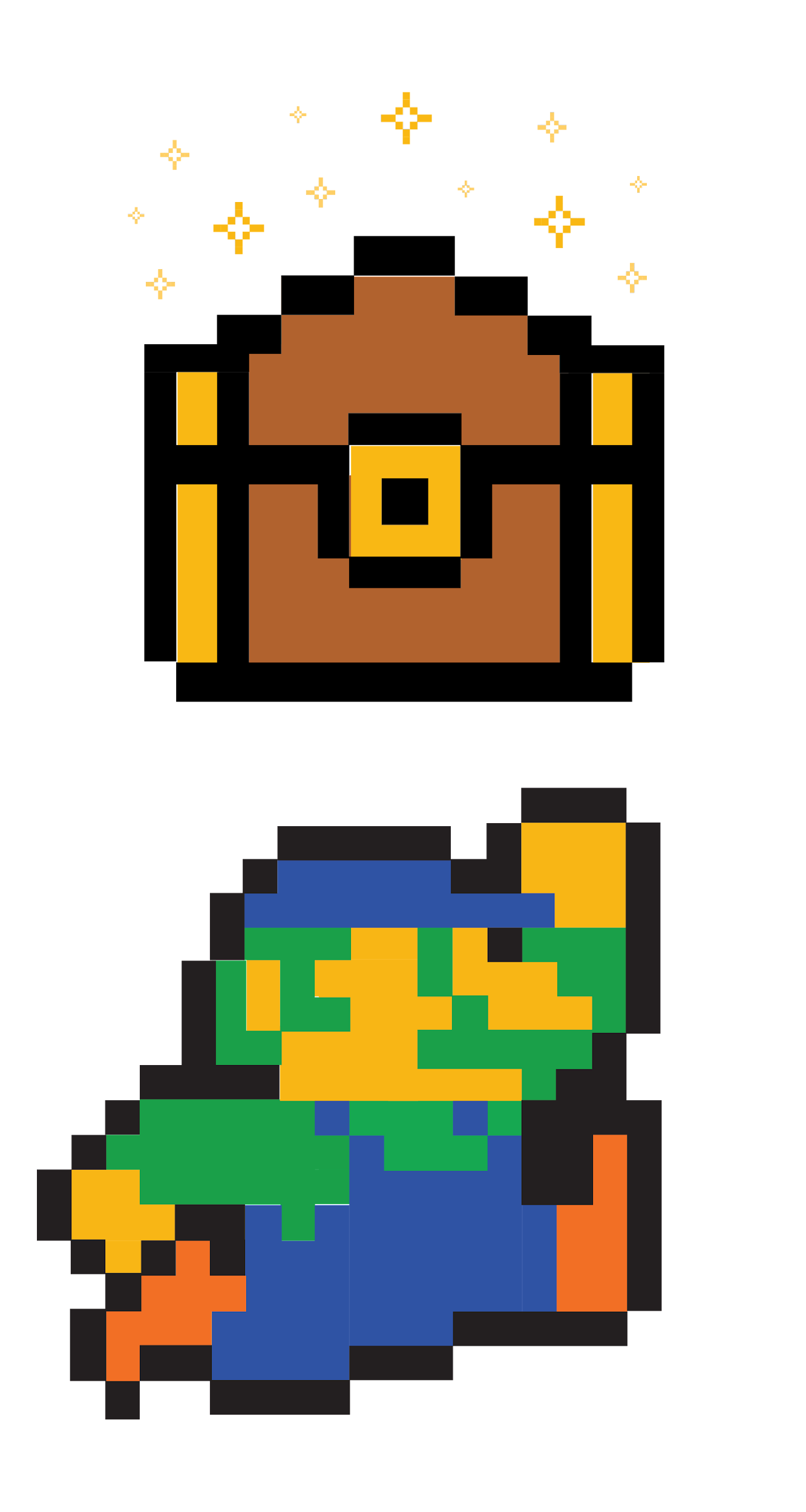